Integrating Mobile and Cloud Computing for Electromyography (EMG) and Inertial Measurement Unit (IMU)-based Neural-Machine Interface
Victor Delaplaine, Ricardo Colin, Danny Ceron, Paul Leung
Advisor: Dr. Xiaorong Zhang
Mentor: Alex David
ASPIRES Summer 2018 | Computer Engineering
San Francisco State University
Cañada College
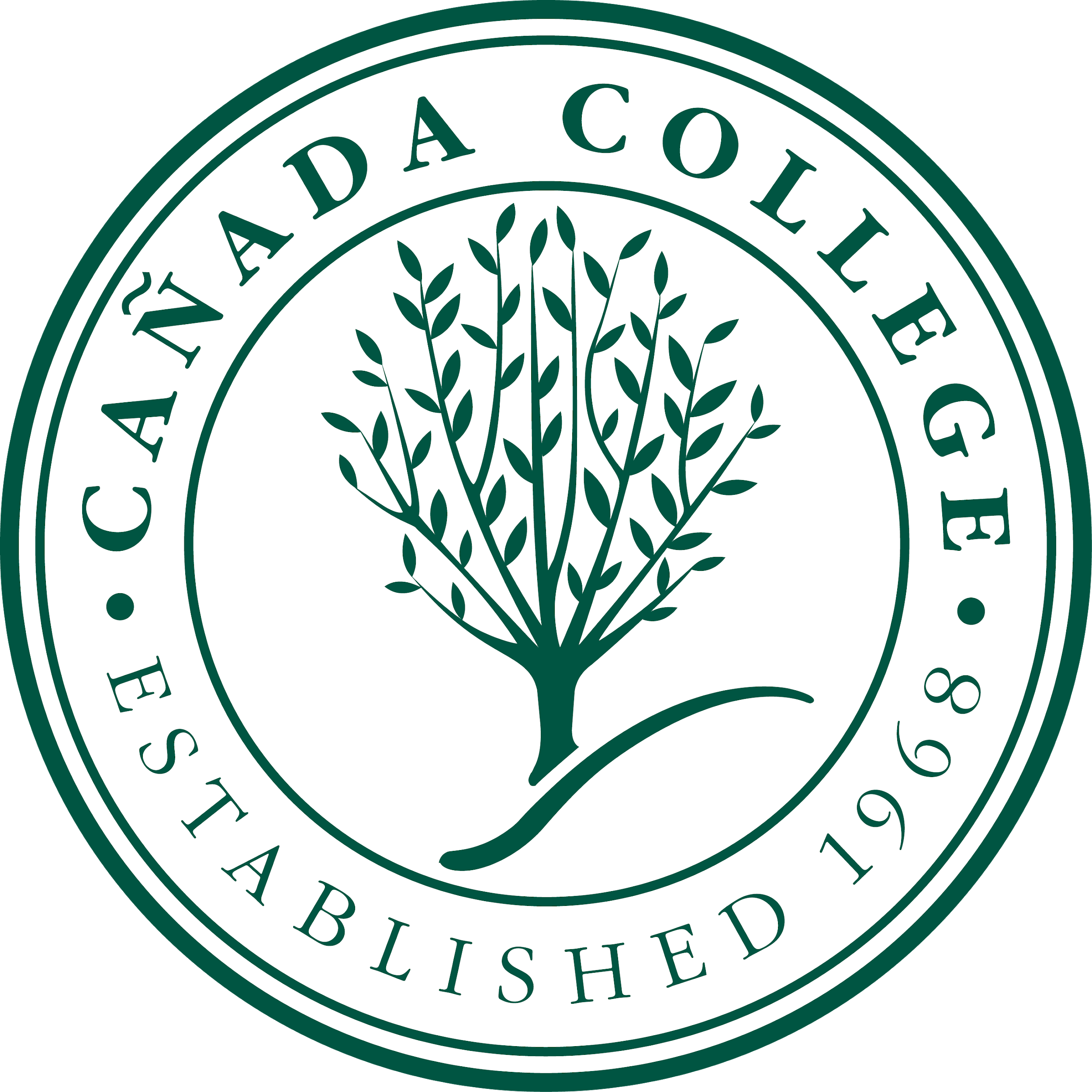 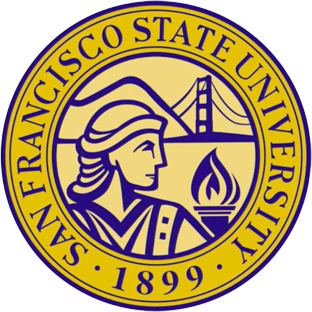 ‹#›
Project Outline
Motivation and Background
Research Goal and Specific Tasks
Design and Implementation
Experimental Results
Conclusion
Future Work
‹#›
[Speaker Notes: Follow structure of final paper]
Motivation
Estimated number of over 32 million amputees around the world.
11.7 million patients go to Physical Therapy for a spectrum of issues.
There are no affordable solutions that can help these patient
‹#›
Neural-Machine Interface (NMI)
NMI utilizes neural activities to control machines.
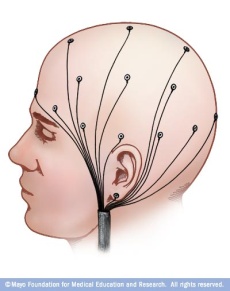 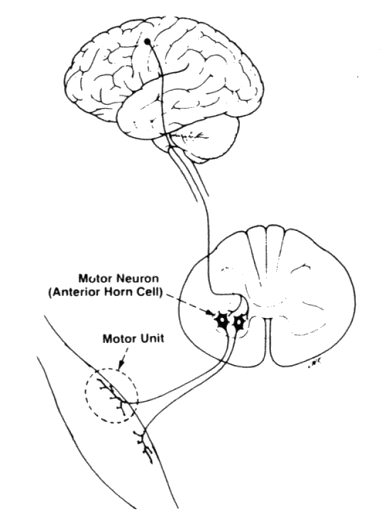 External Devices
Human Neural 
Control System
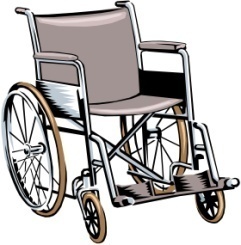 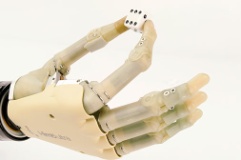 Neural 
Machine Interface
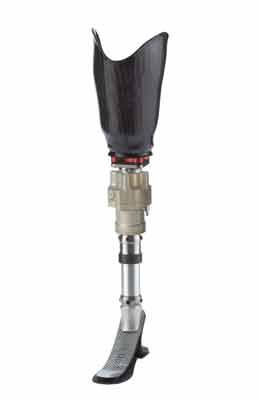 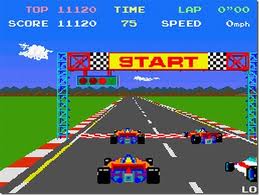 ‹#›
[Speaker Notes: Takes sensors from the body and displays it from the human to machines]
EMG-based NMI
EMG (Electromyographic) signals: Effective bioelectric signals for expressing movement intent
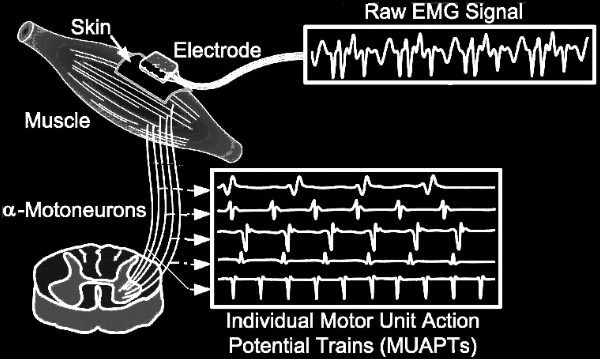 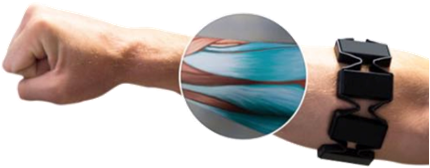 ‹#›
EMG Pattern Recognition
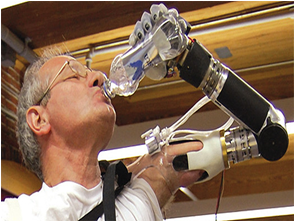 Processing EMG Signals to classify gestures 
2 phases.
Training
classifies  incoming data into gestures.
Testing
Utilizes the classified data to make prediction of the gesture.
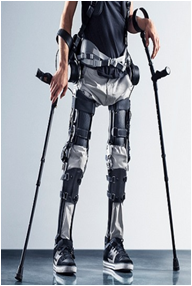 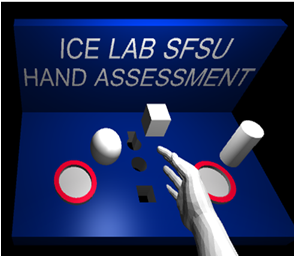 ‹#›
[Speaker Notes: Mention pictures this are some of the application of patttern recognition]
Requirements for EMG-base NMIs
Fast → Needs to work in real time: Lag time < 200ms
Portable → Can be taken anywhere
Reliable → Predict gestures accurately
Durable & Robust → Withstand everyday occurrences like sweat and shifts in the armband
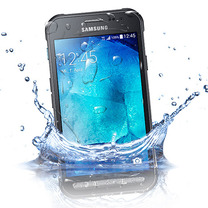 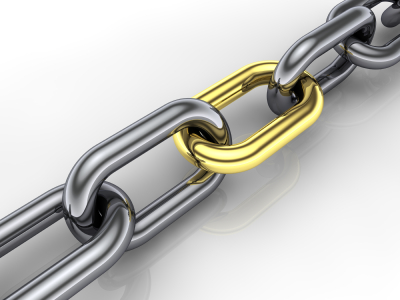 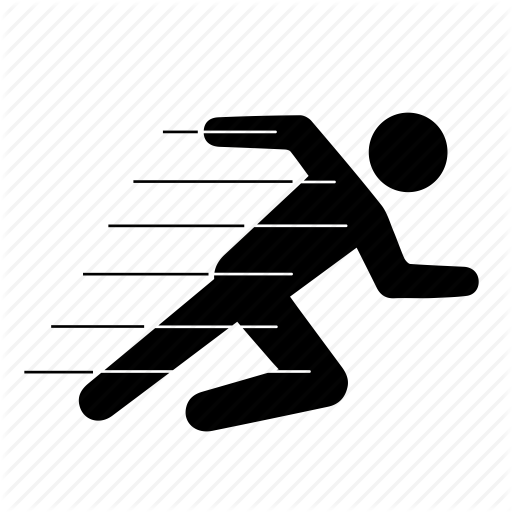 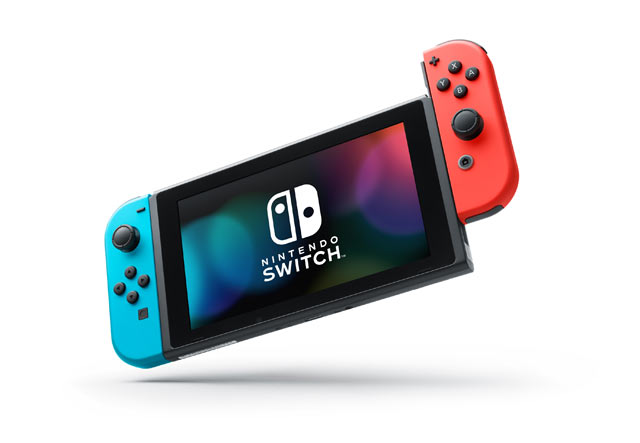 ‹#›
[Speaker Notes: No existing nmi meeting these requirements. So we are trying to develop a system that does this.]
Research Goal
Develop an open, low-cost, portable and flexible research platform (MyoHMI) for developing EMG and IMU-based NMI by integrating edge and cloud computing techniques
‹#›
Previous Work
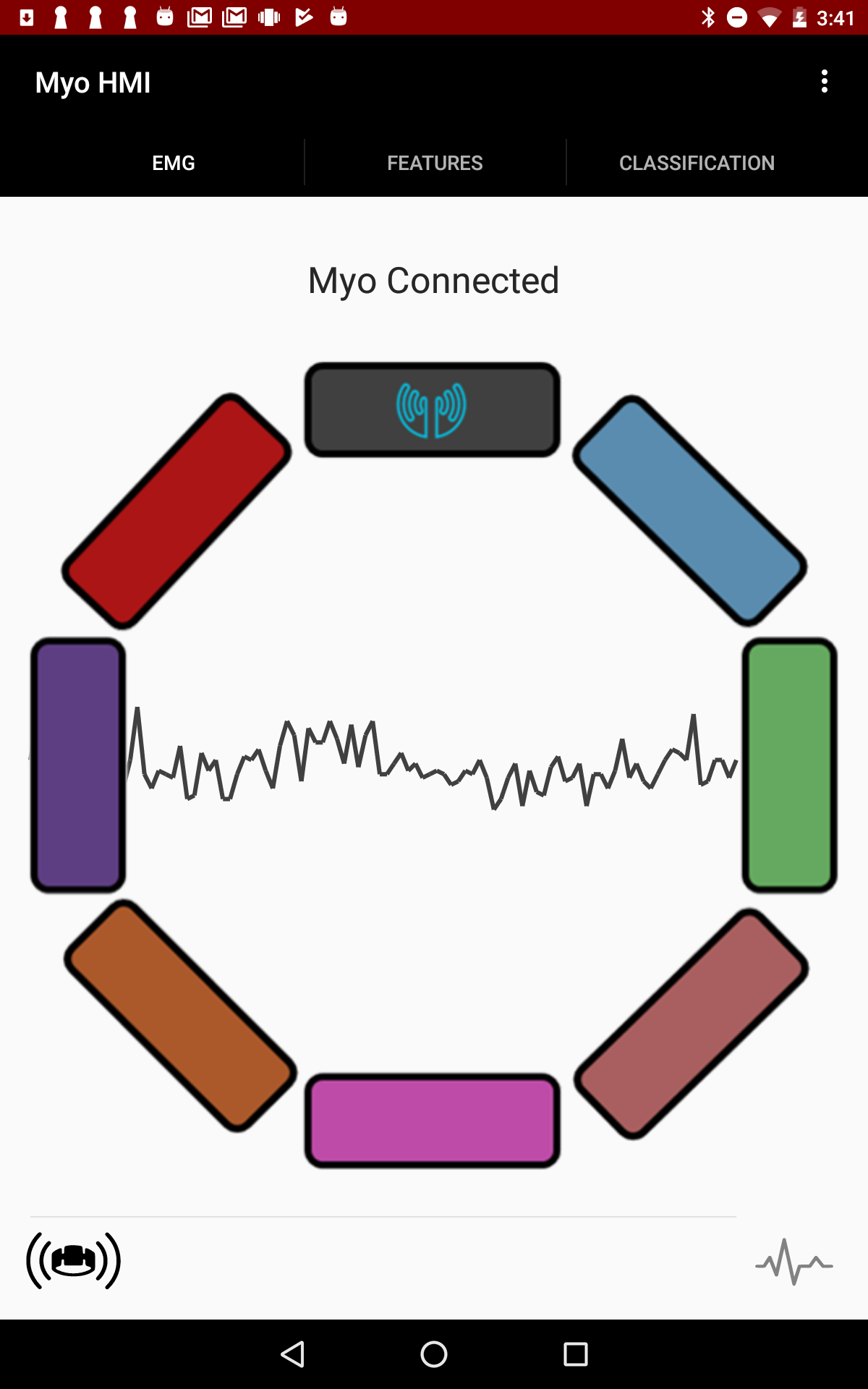 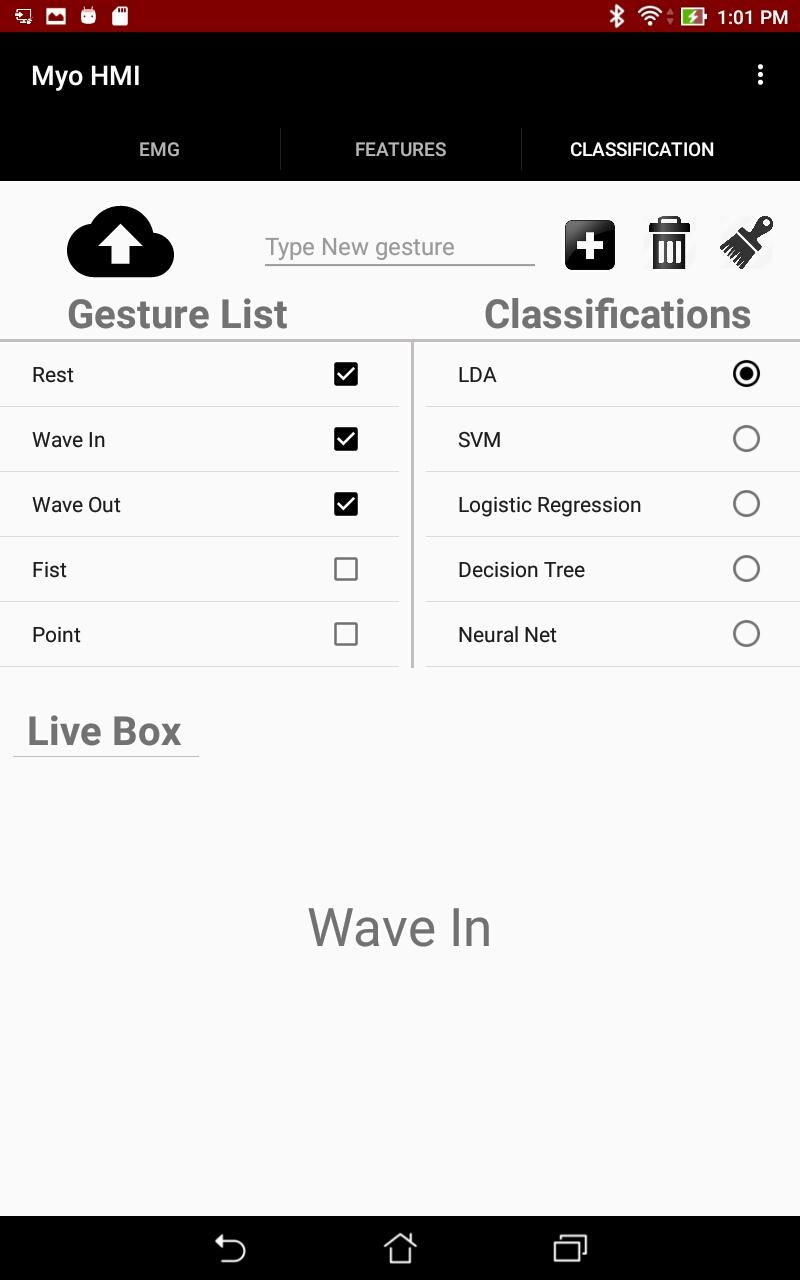 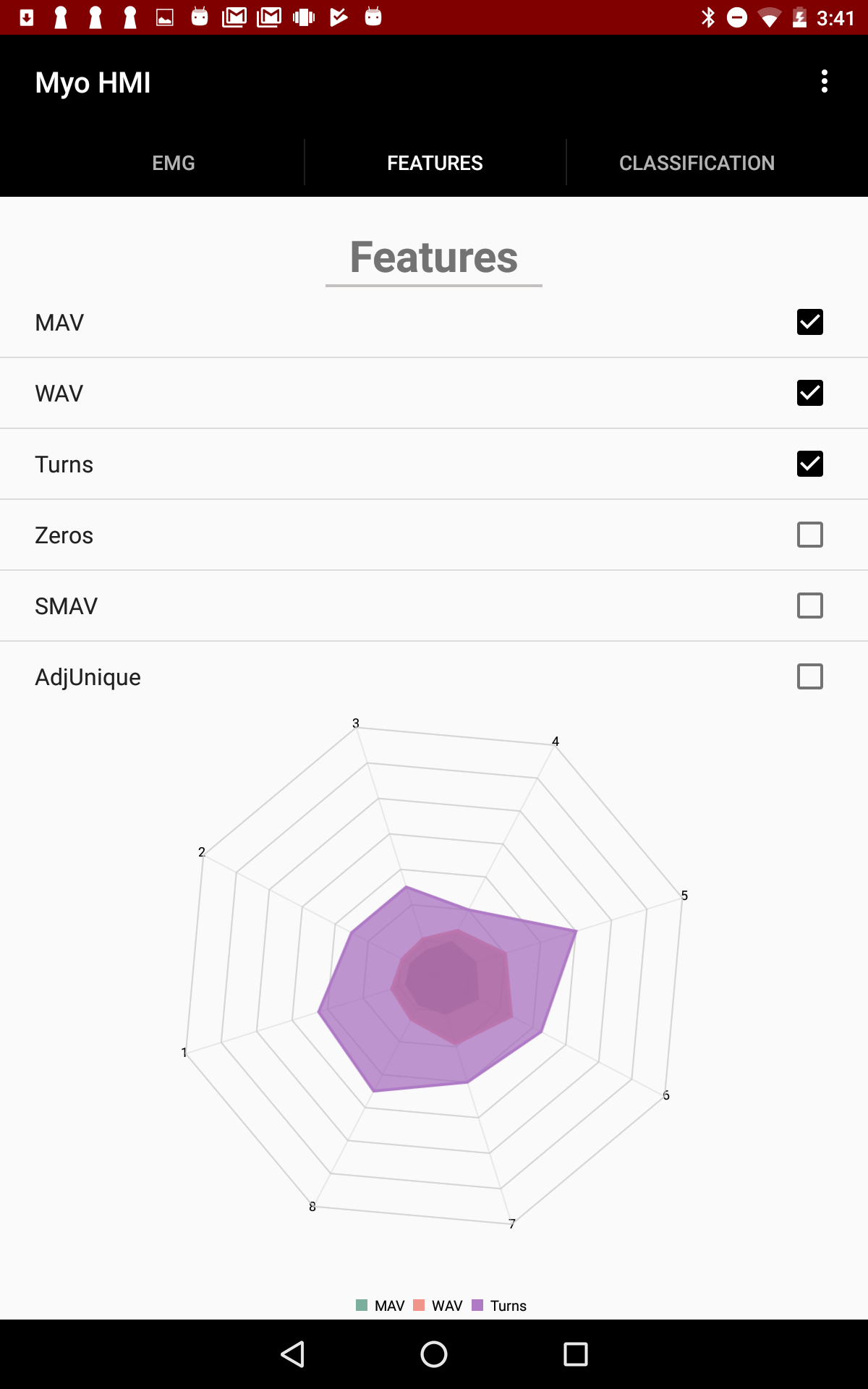 ‹#›
[Speaker Notes: The way we had the cloud upload was unorganized]
Specific Tasks
Improve the previously developed MyoHMI software by
Integrating IMU tab
Integrating Cloud Computing 
Creating a website to make our project open source
Creating an User Independent Pattern Recognition experiment
‹#›
MyoHMI - System Architecture
Raw Data
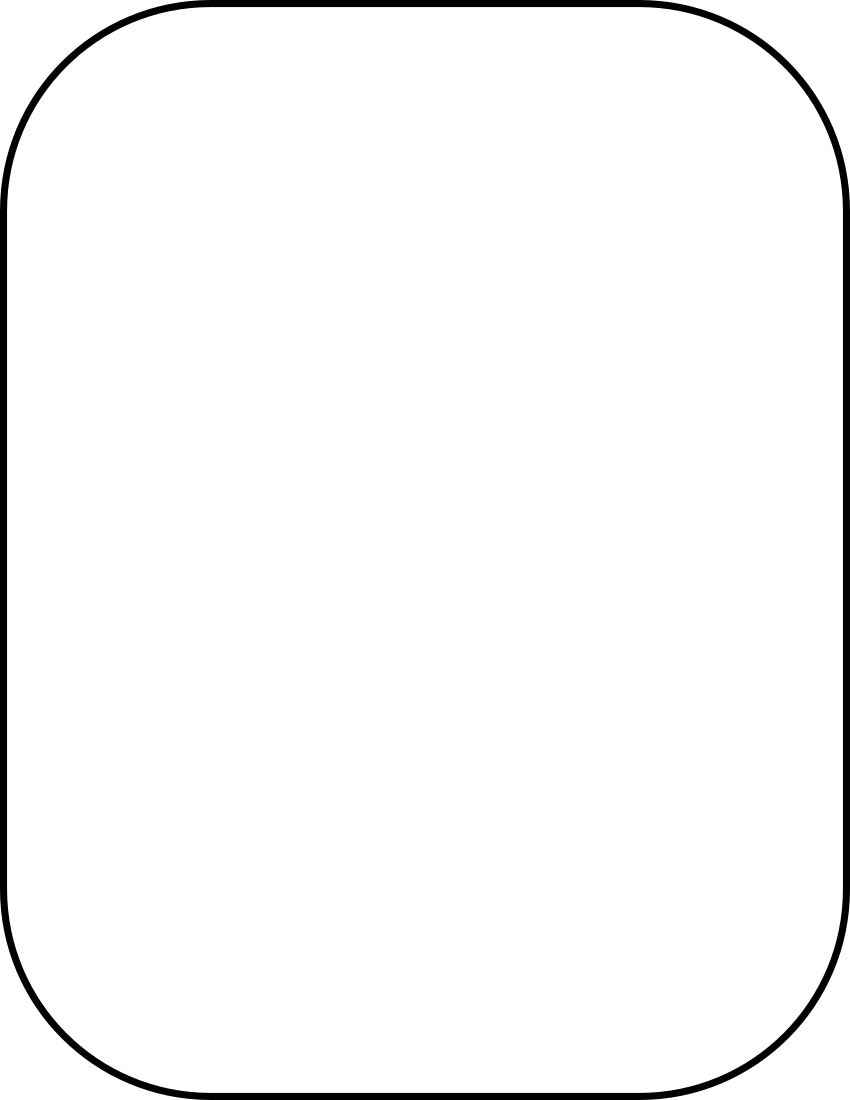 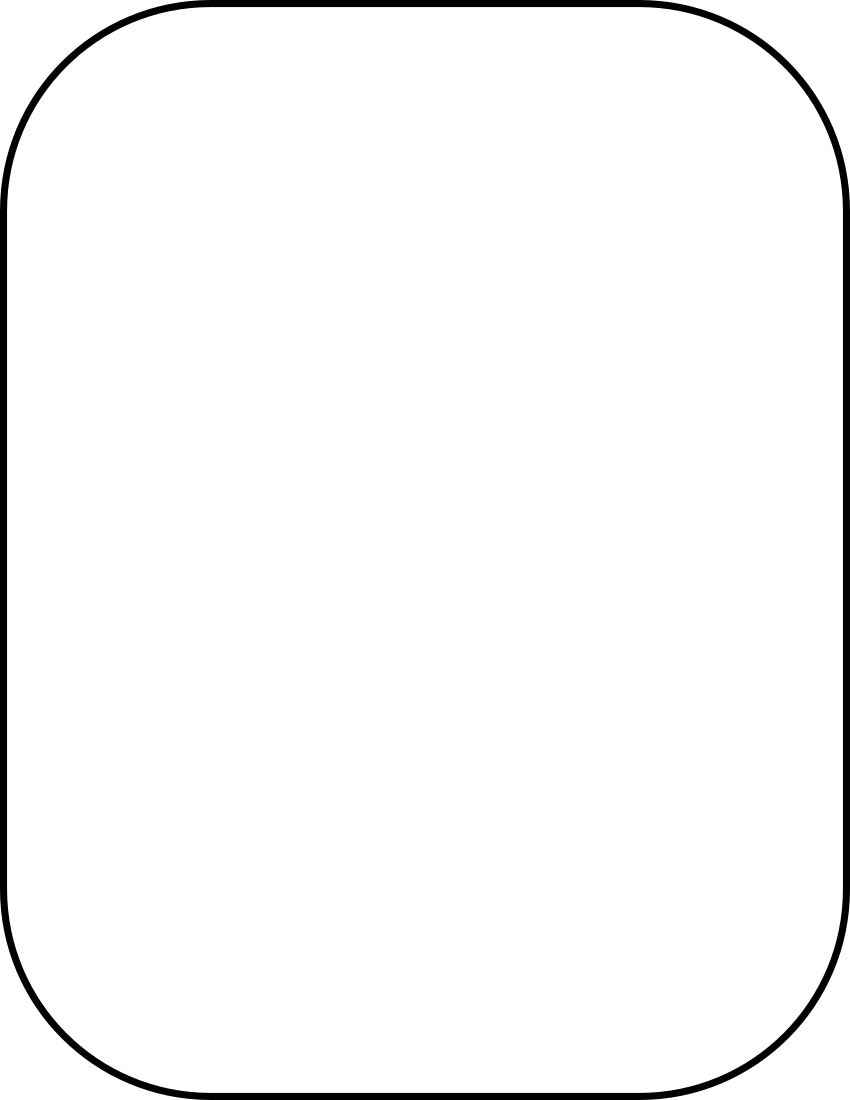 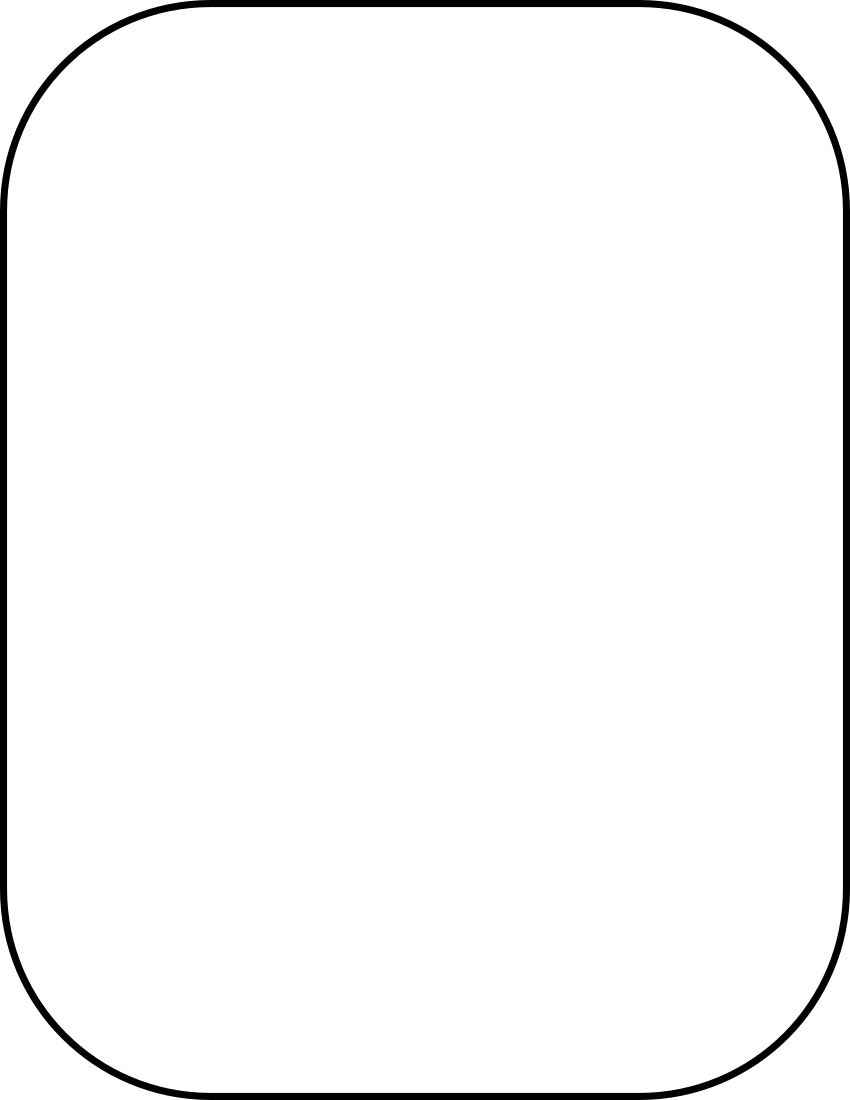 Featured Data
Raw EMG and IMU Data
Myo Armband
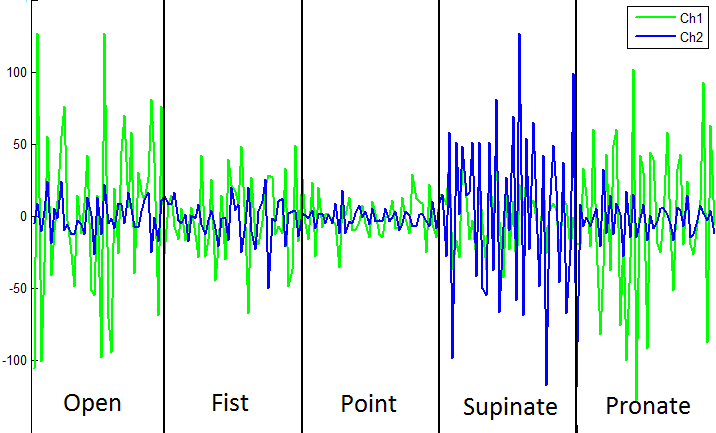 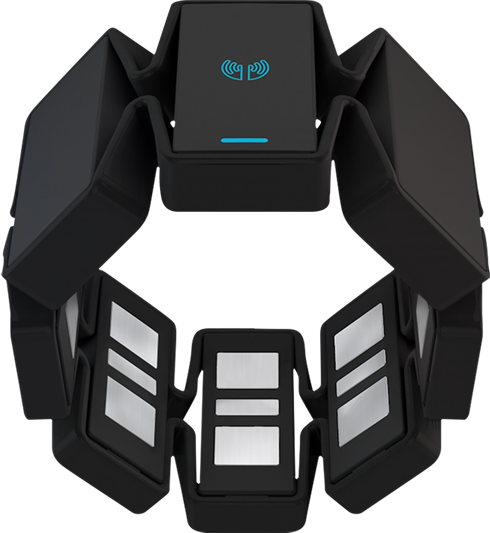 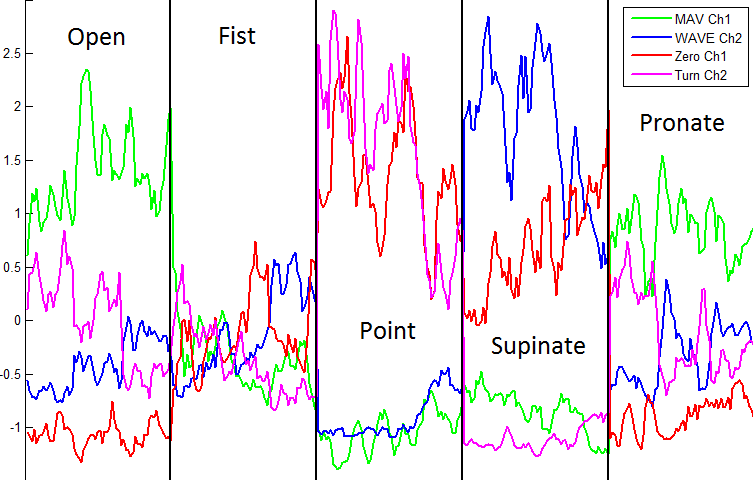 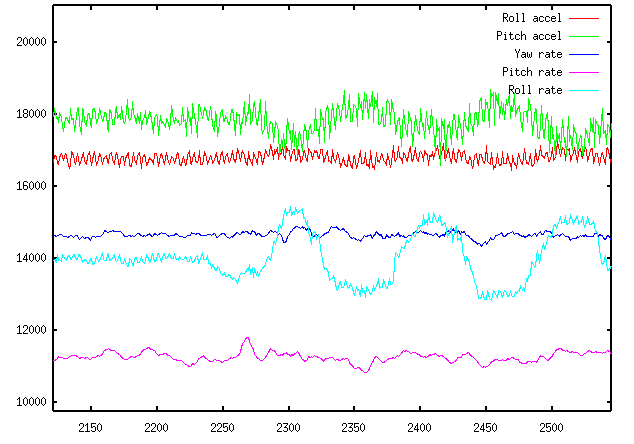 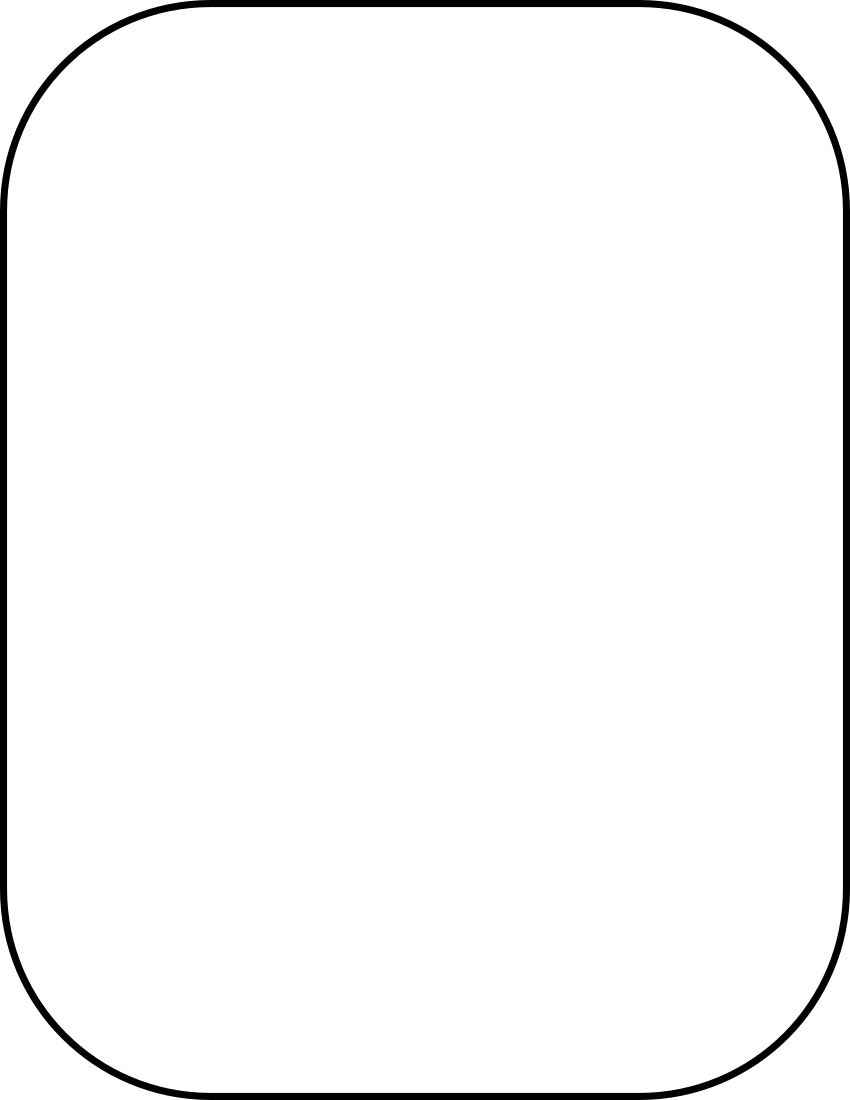 Database/Server
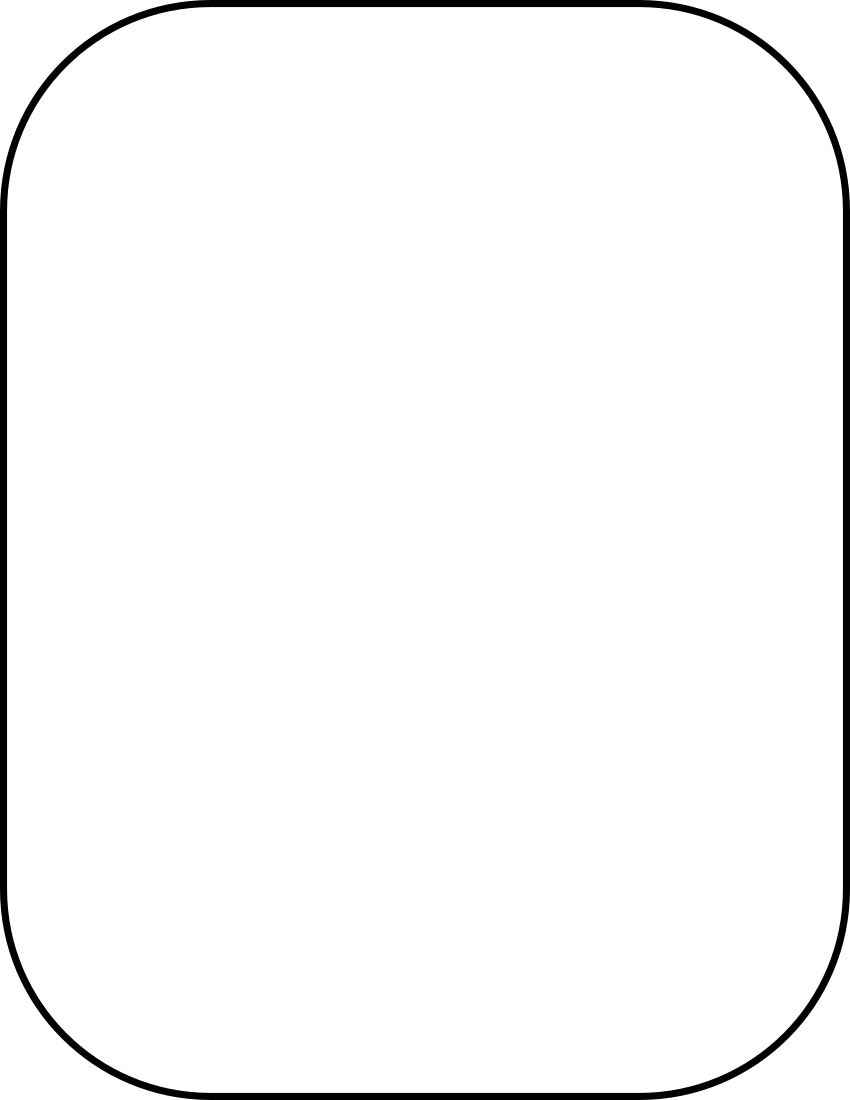 Gesture Output
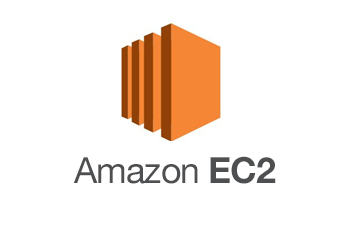 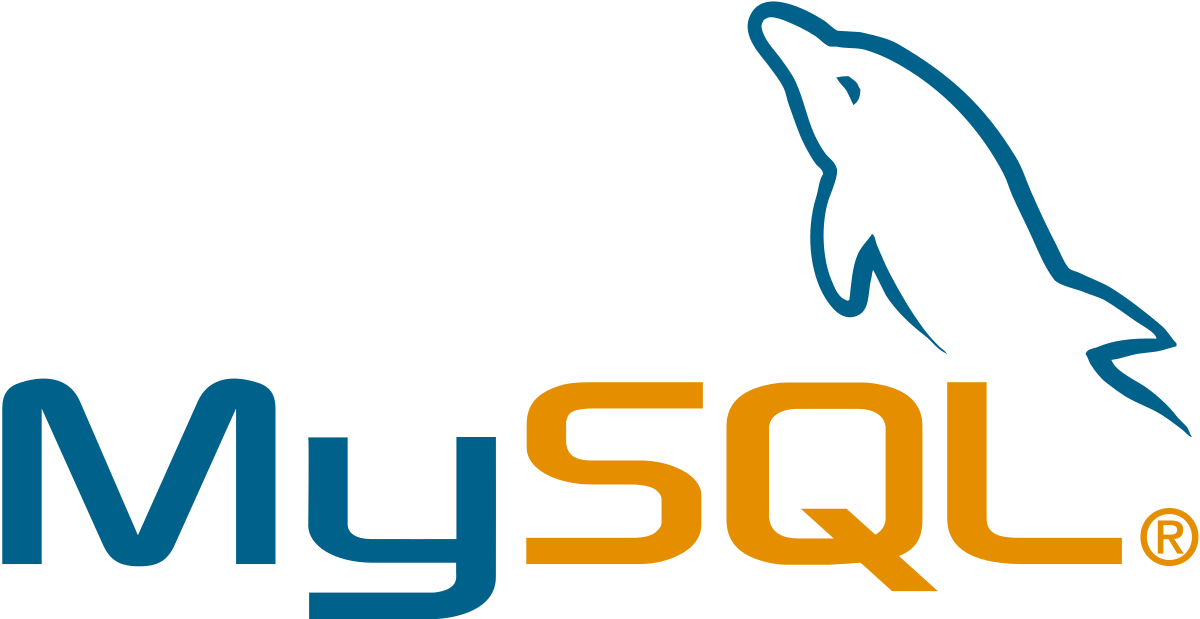 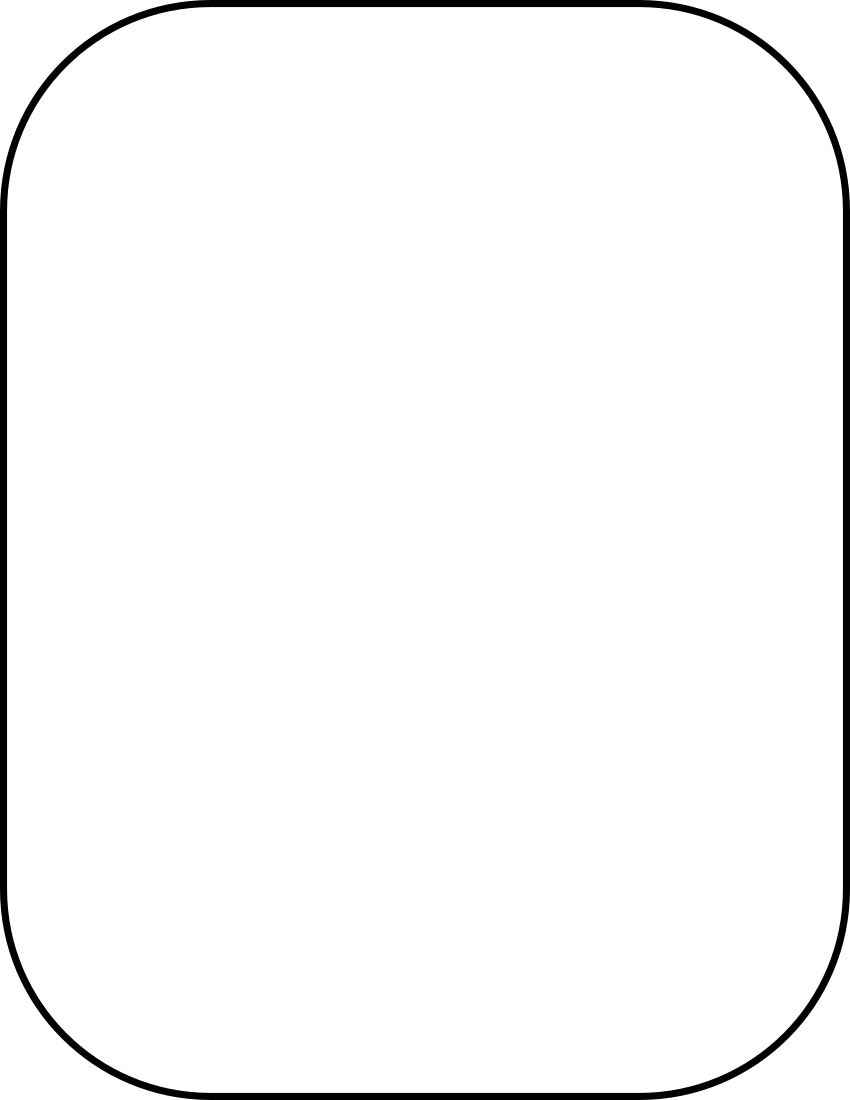 Classification Model
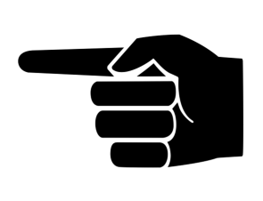 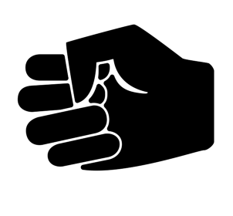 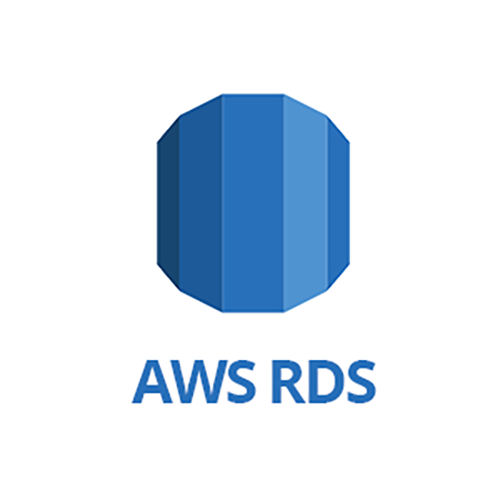 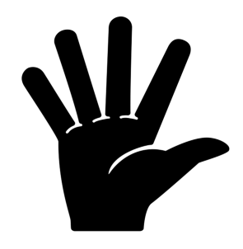 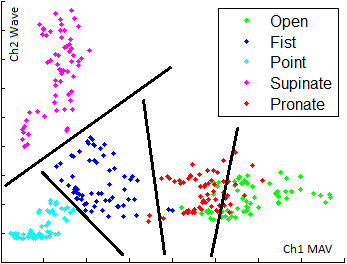 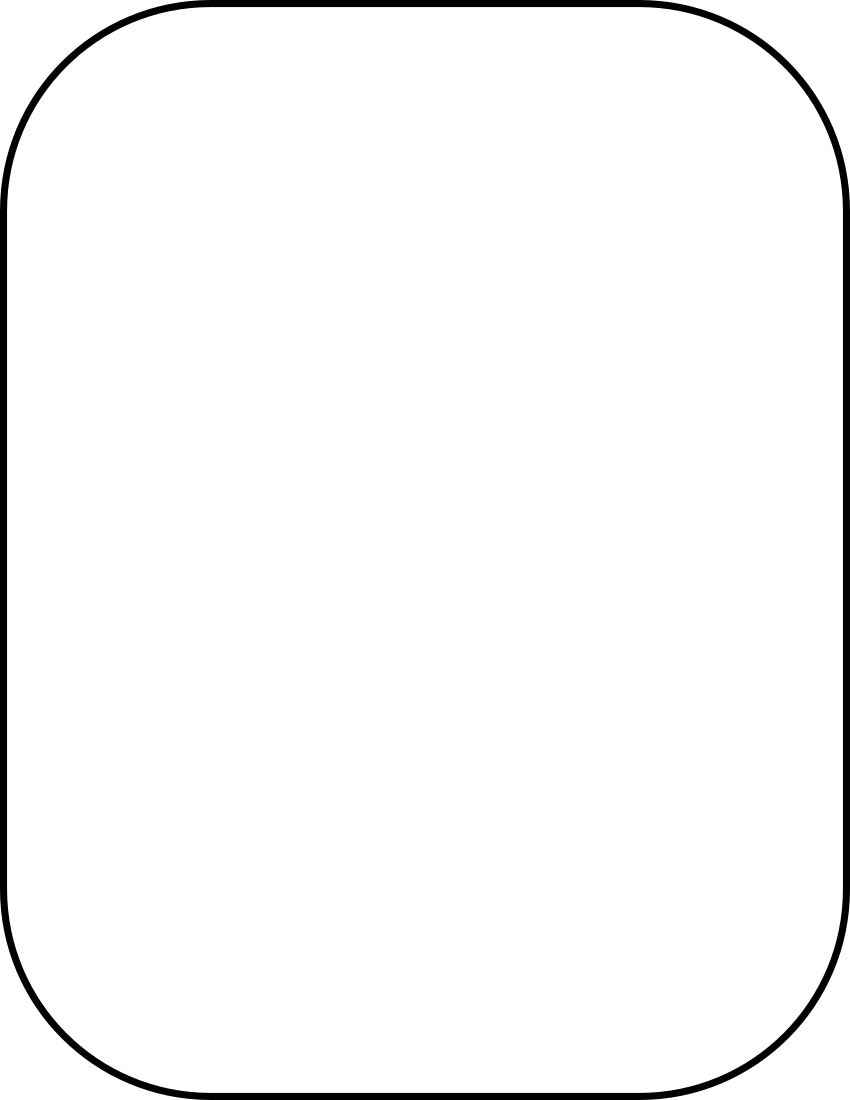 Cloud Pattern Recognition
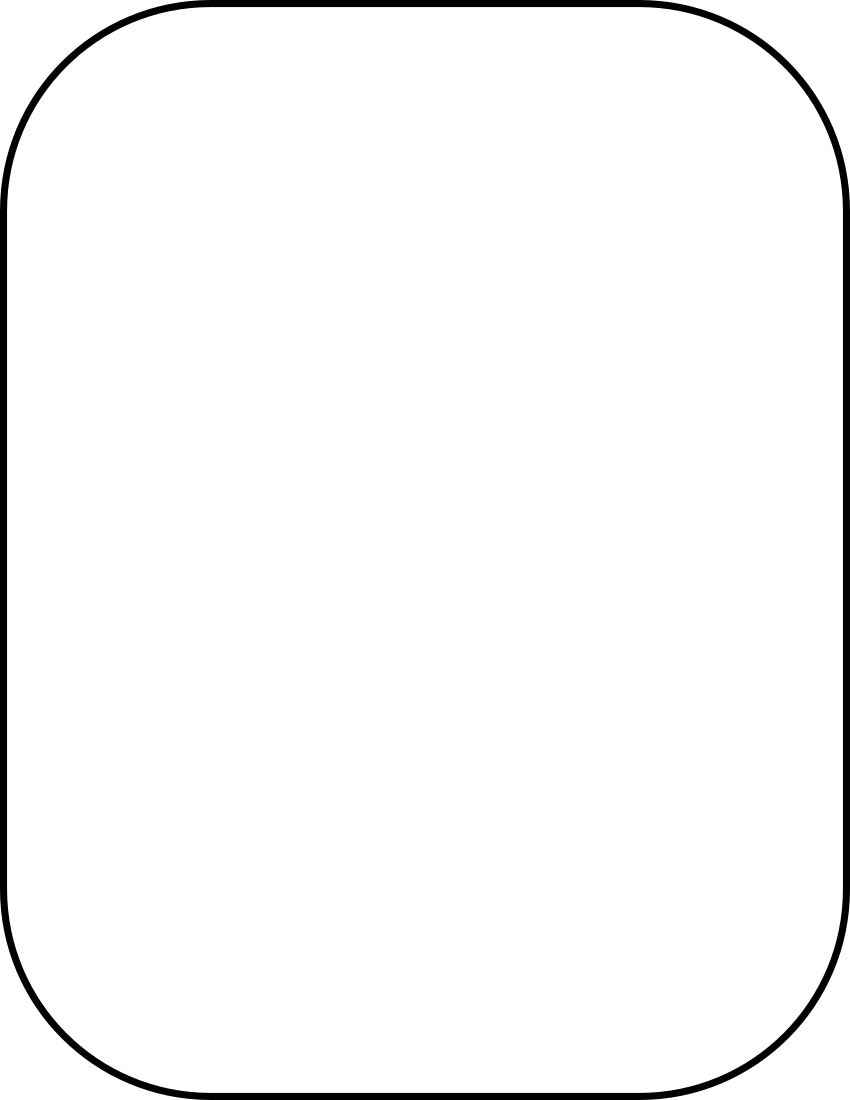 Virtual Reality
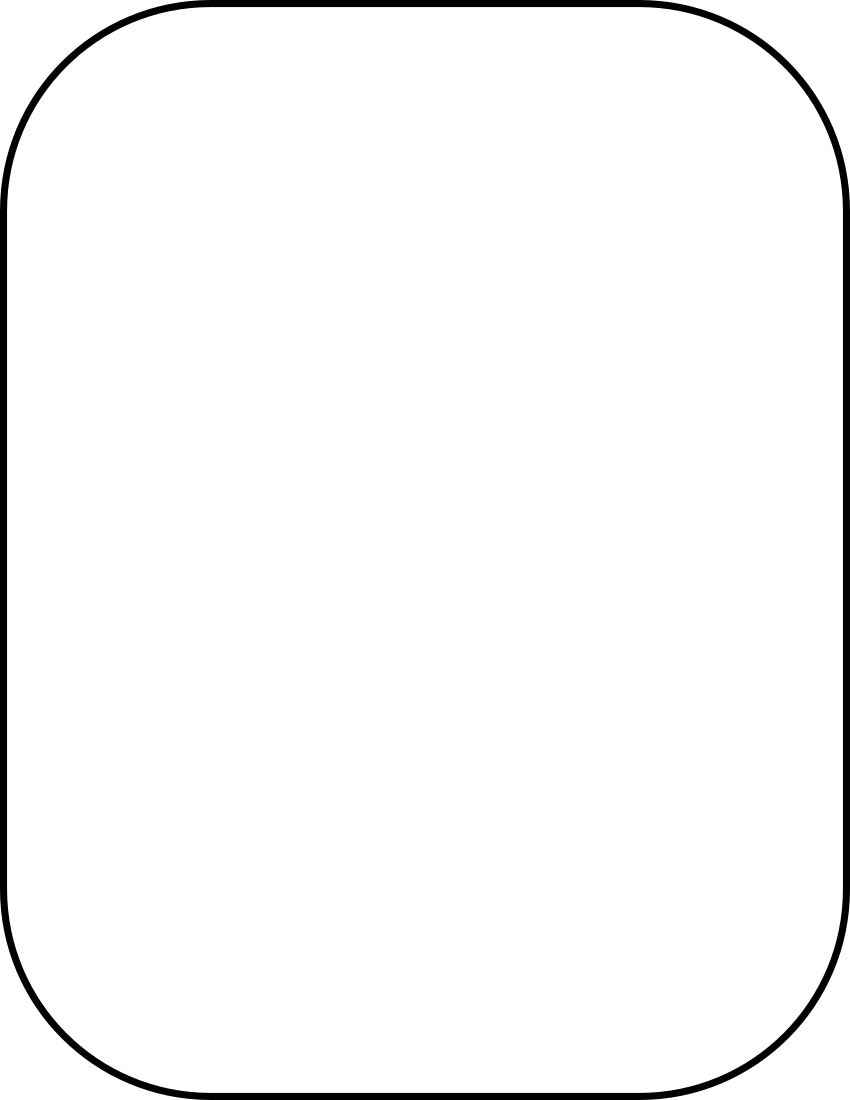 Prosthetics
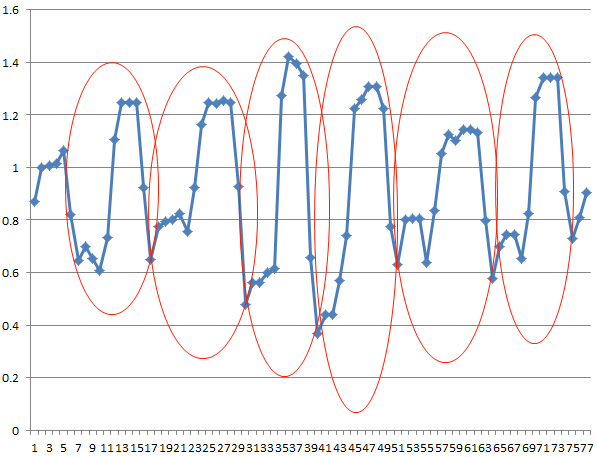 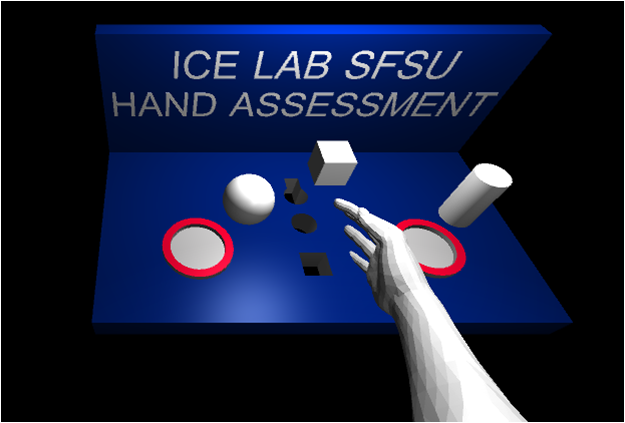 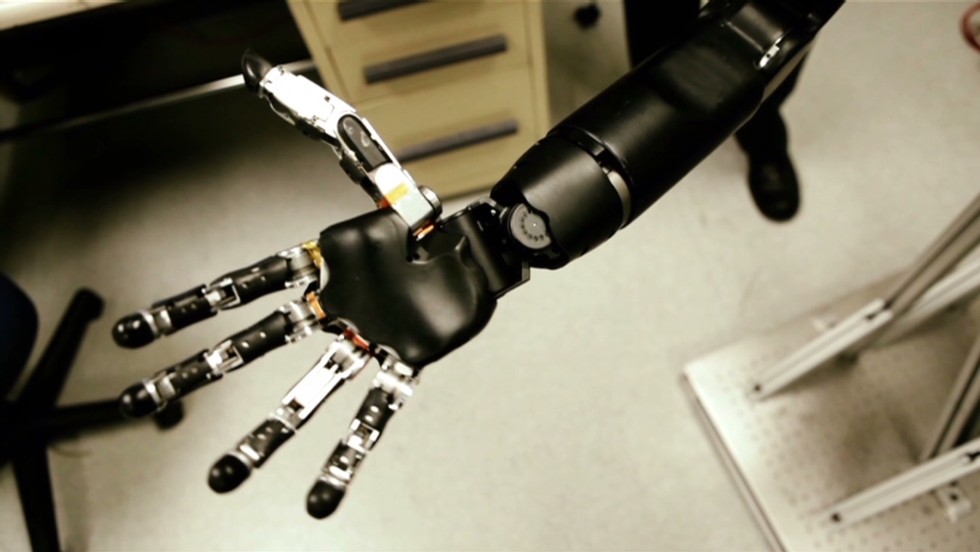 ‹#›
Myo Armband
8 EMG sensors surrounding the forearm
9-axis Inertial Measurement Unit (IMU): measures acceleration, angular velocity, and magnetic forces
Bluetooth Low Energy (BLE) wireless communication
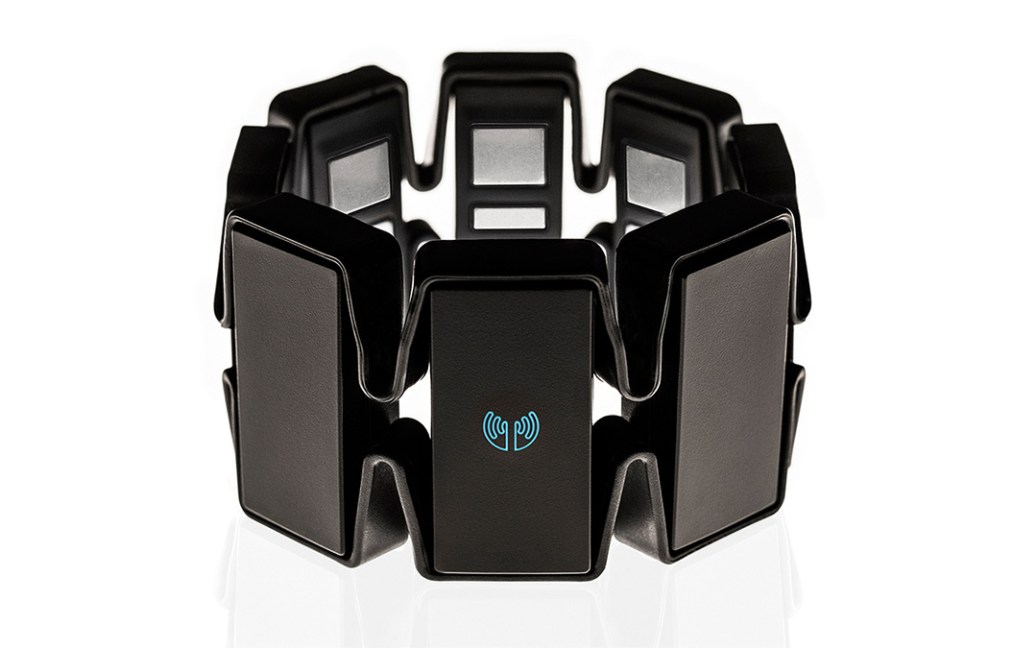 ‹#›
Integrating IMU
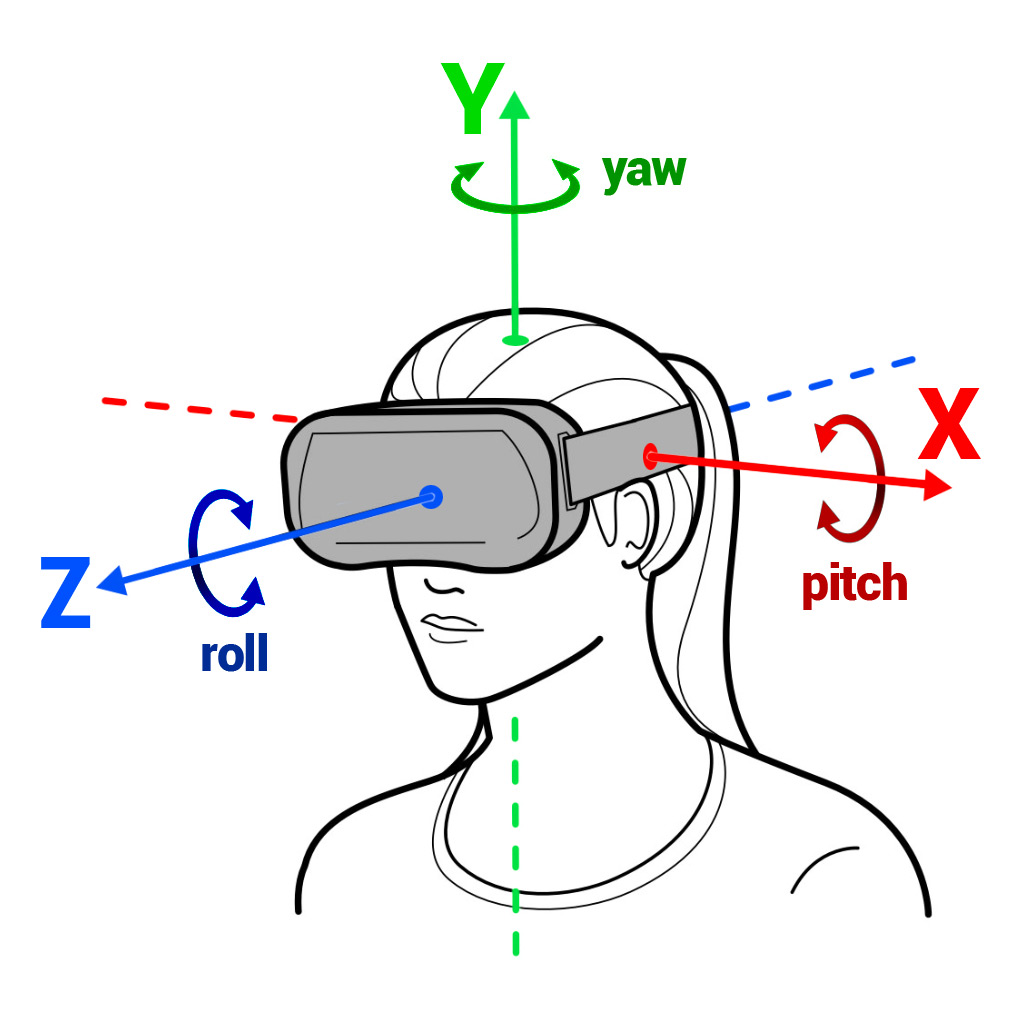 Possible uses with MyoHMI: 
Detect hand and arm motion and orientation
Possible applications include:
VR/AR rehabilitation games
Sign language recognition
Control of assistive robots and prostheses
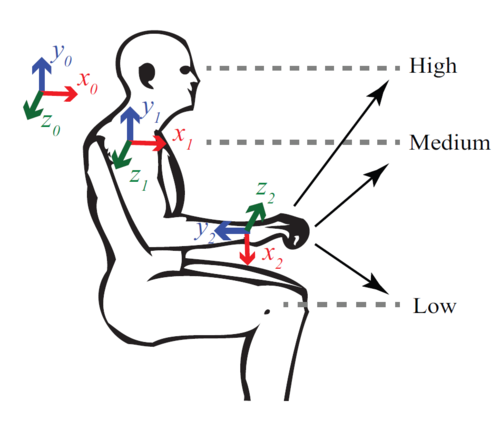 ‹#›
IMU Tab
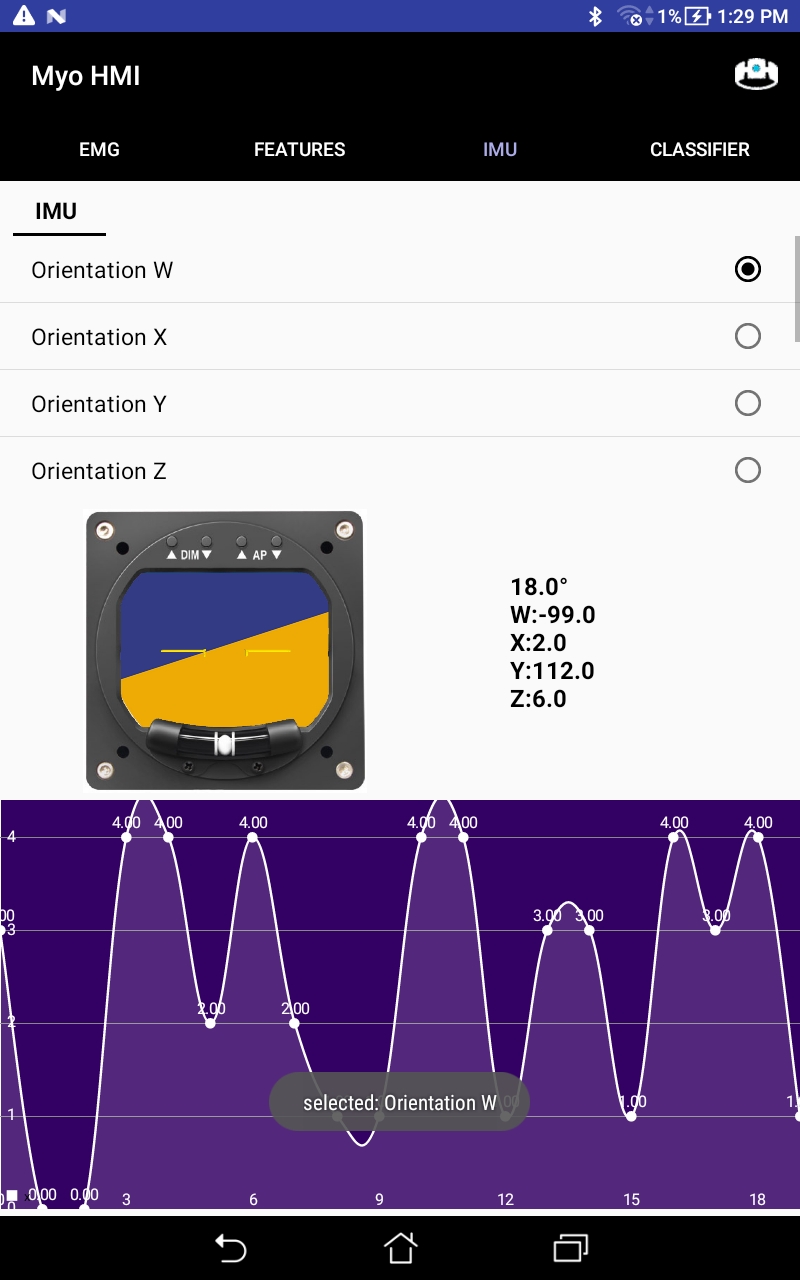 Collects two sets of IMU data from armband
Data is utilized to calculate motion of the armband.
Values are displayed on the screen
An artificial horizon used to see the tilt of the armband
‹#›
Integrating Data Storage
Setup Elastic Compute Cloud (EC2) AWS 
Setup Amazon Relational Database Service (RDS) AWS
Setup mySQL database
Included method in MyoHMI to store users EMG data.
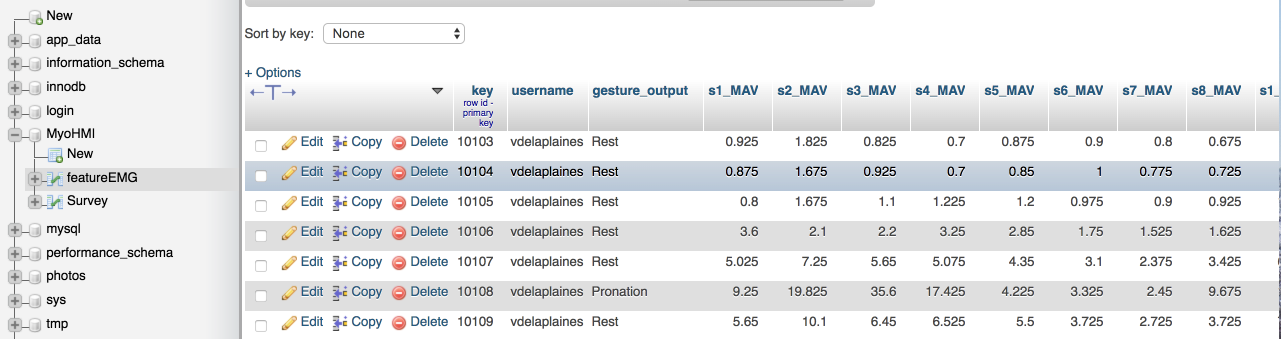 ‹#›
[Speaker Notes: EC2: web service that provides secure, resizable compute capacity in the cloud. It is designed to make web-scale cloud computing easier for developers.
RDS: makes it easy to set up, operate, and scale a relational database in the cloud.]
User Login
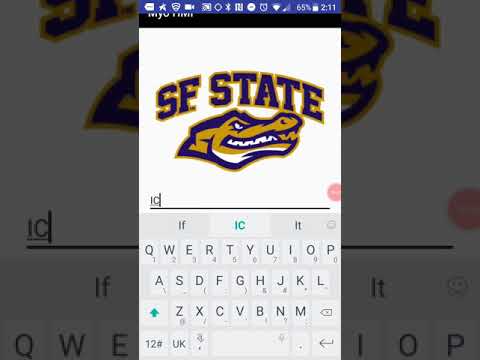 User login allows us to store user’s specific data to the cloud.
Raw Data
Extracted Feature Data
Trained Models
‹#›
Website
Showcase product, and provide installation guidance 
Shows basic instructions on how to use the app
Open to the community
To make the app open source
Help us grow our featured EMG Database
Increase User Independent Pattern Recognition Accuracy
‹#›
Website
Menu Content
Home 
How to use
Guidance of how to download, install the app
Contact us
Survey
‹#›
Website - Home Page
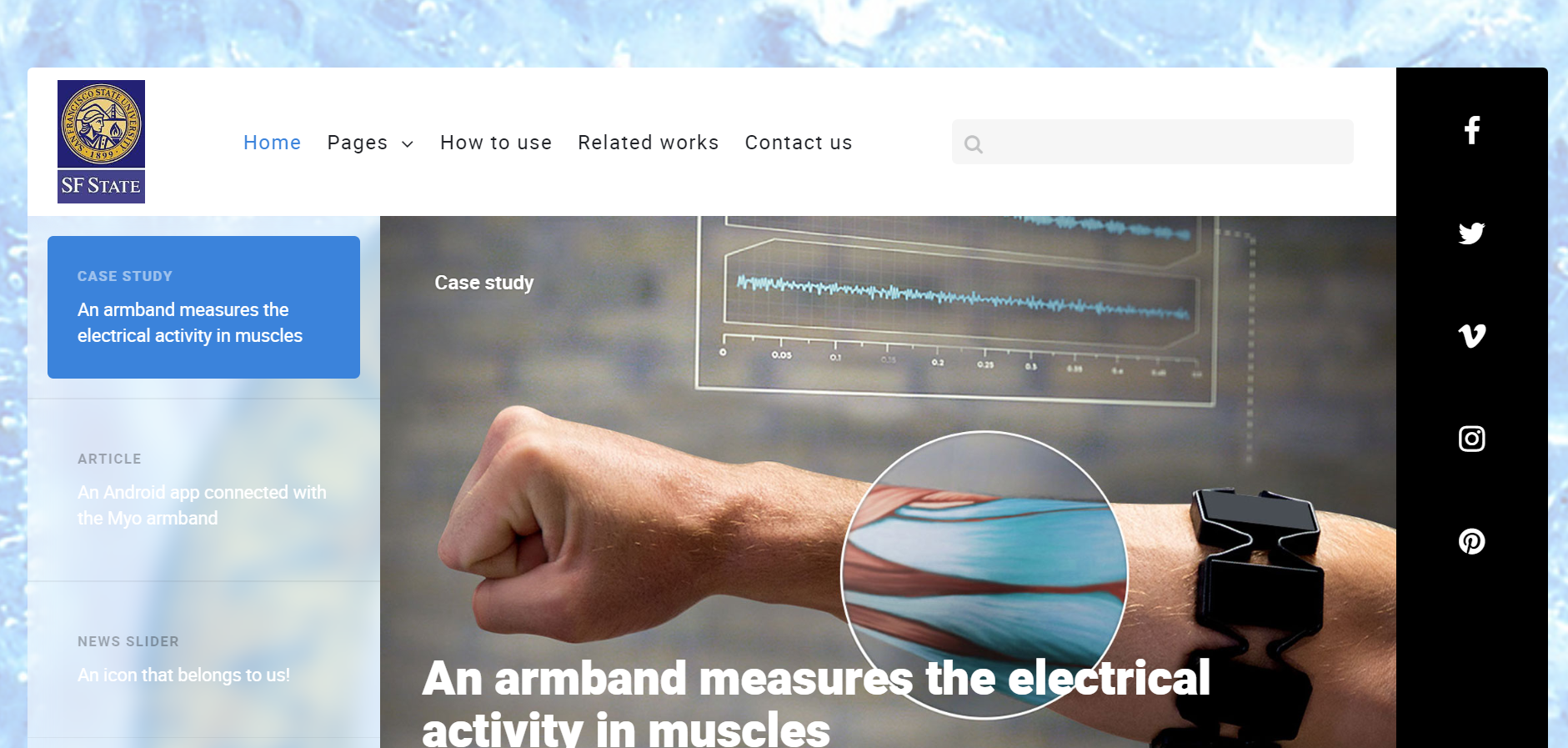 ‹#›
Website - How to Use
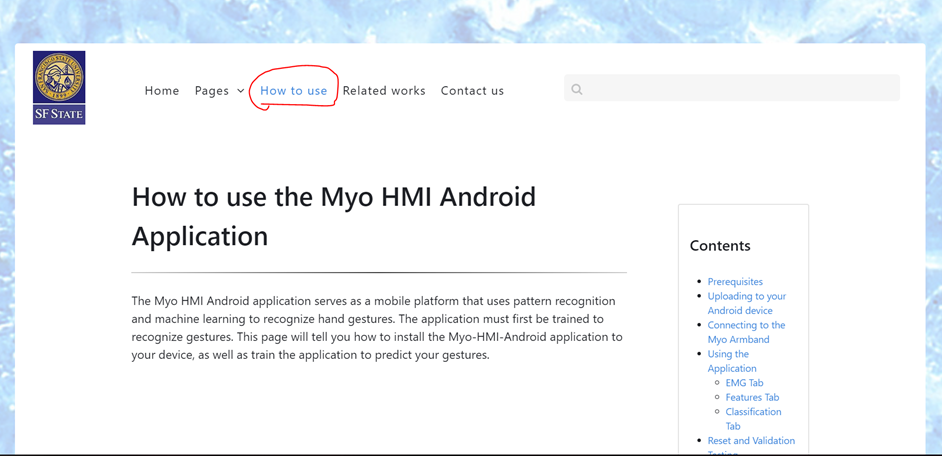 ‹#›
Android Application - Preview
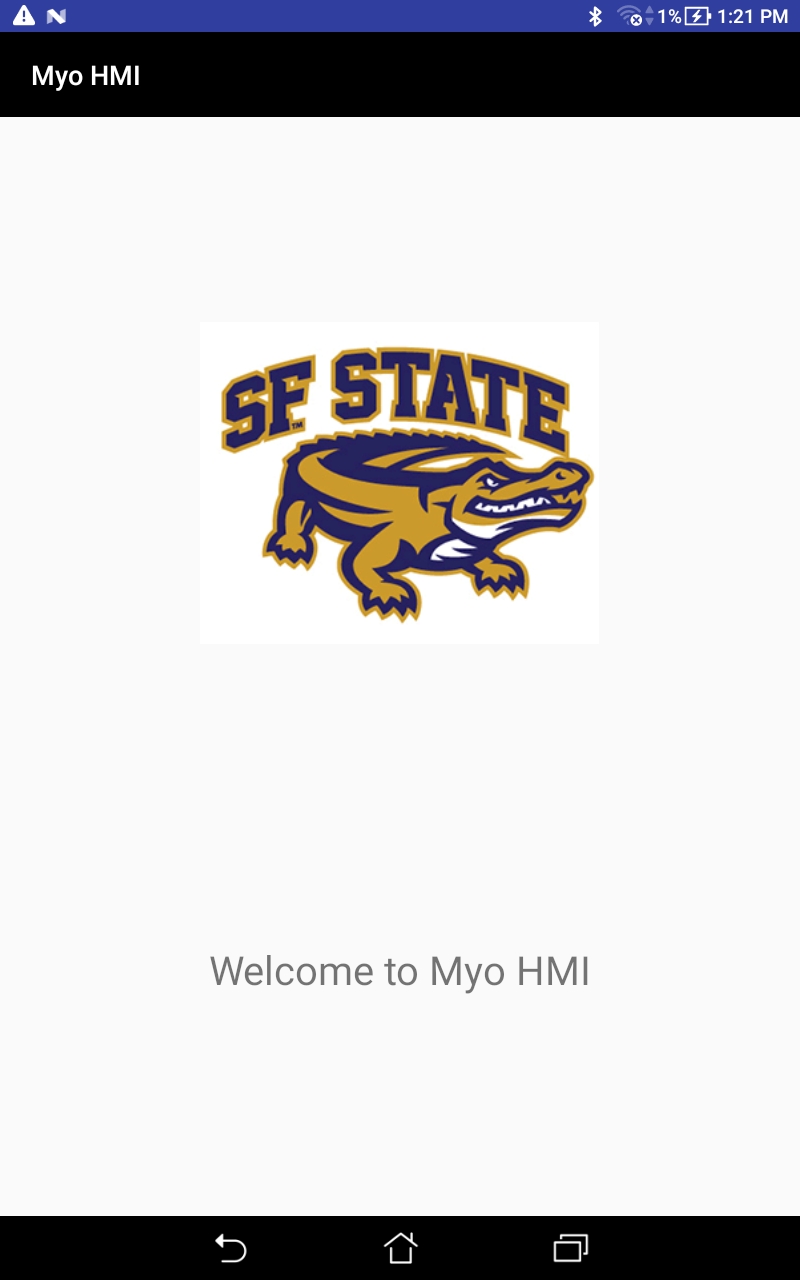 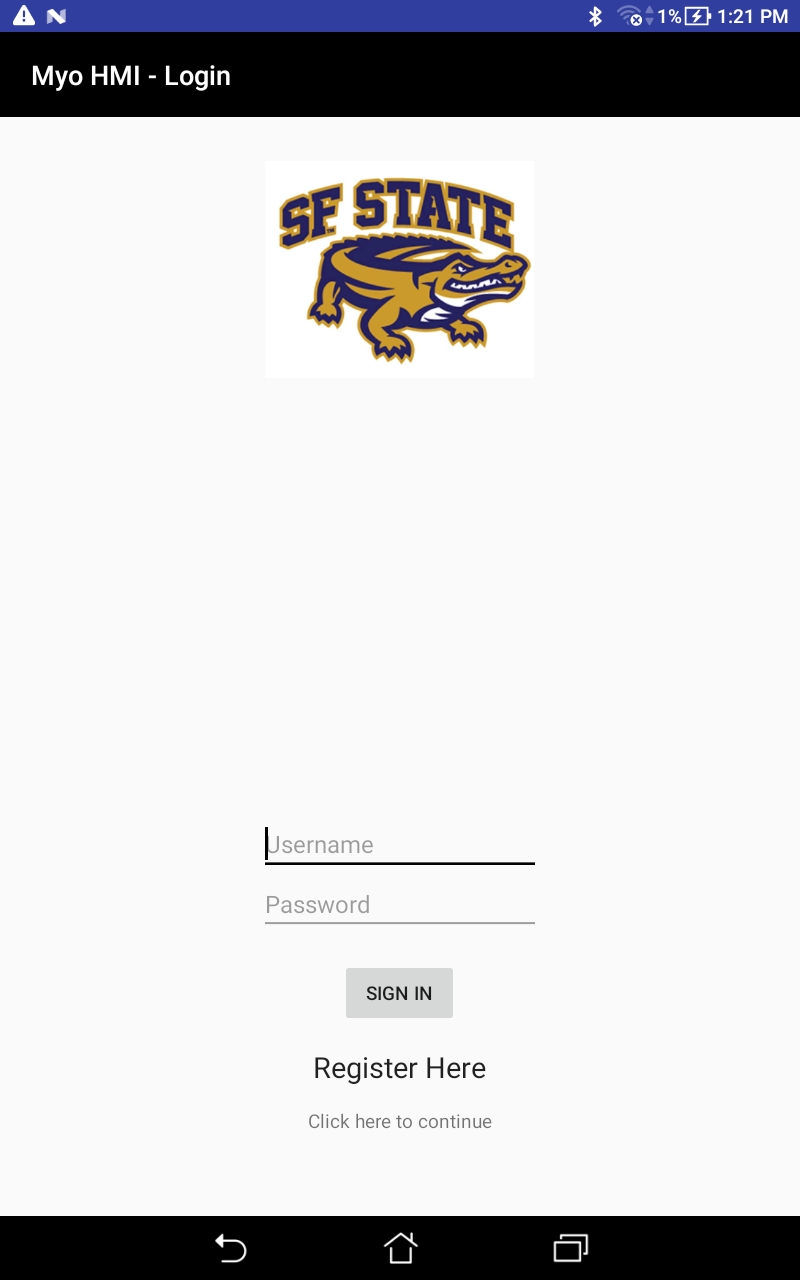 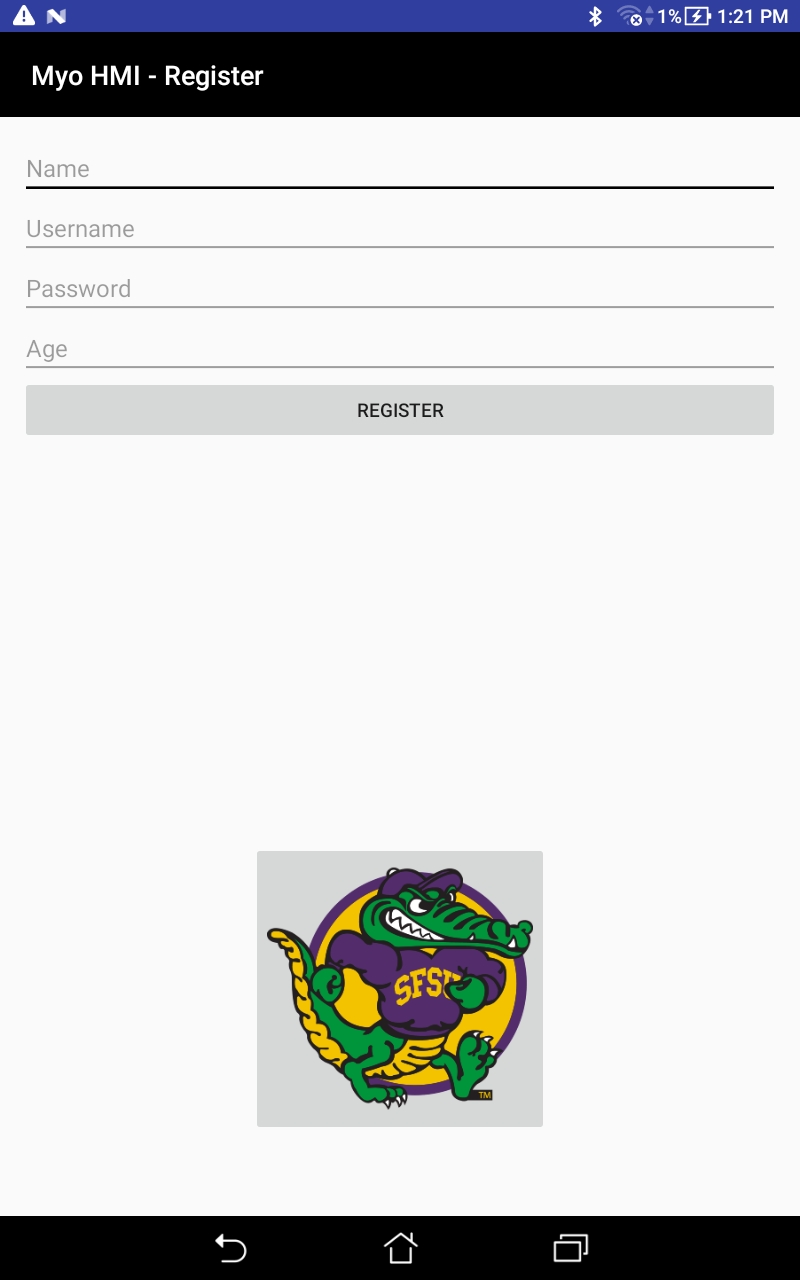 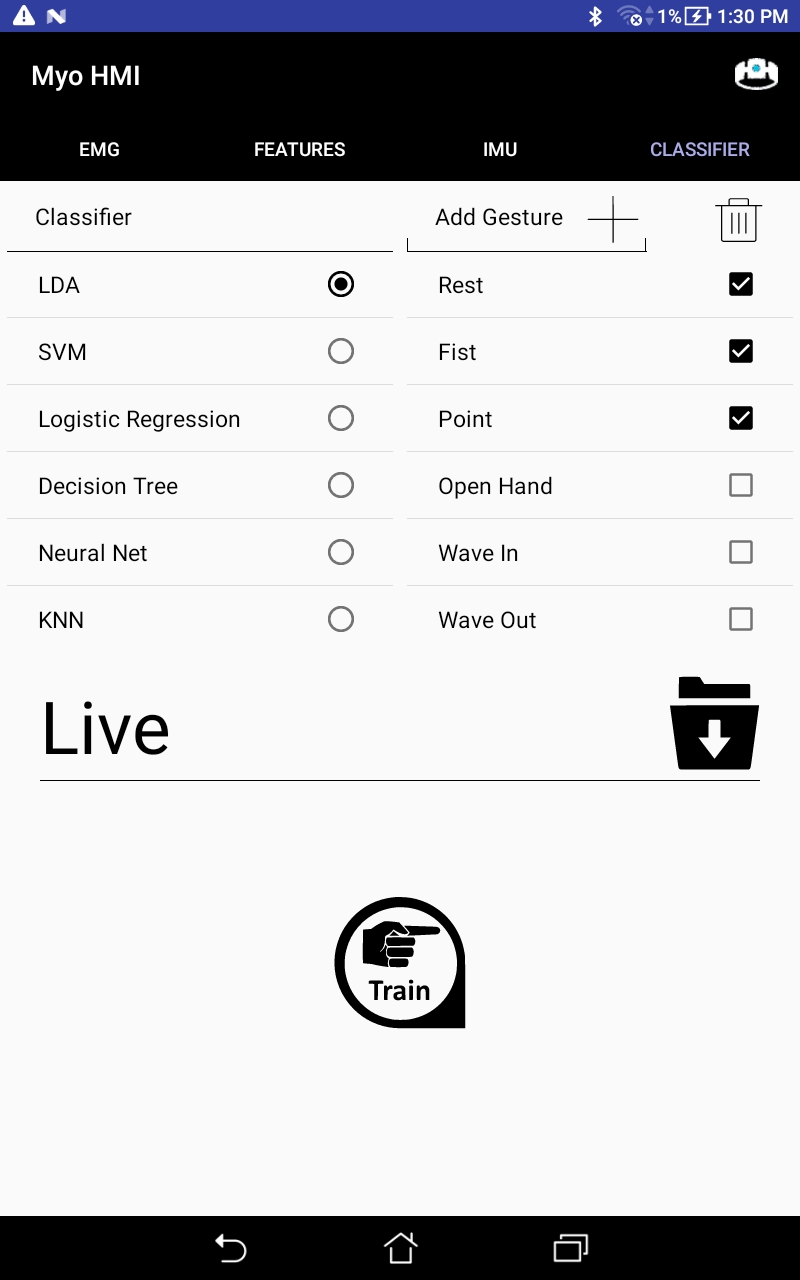 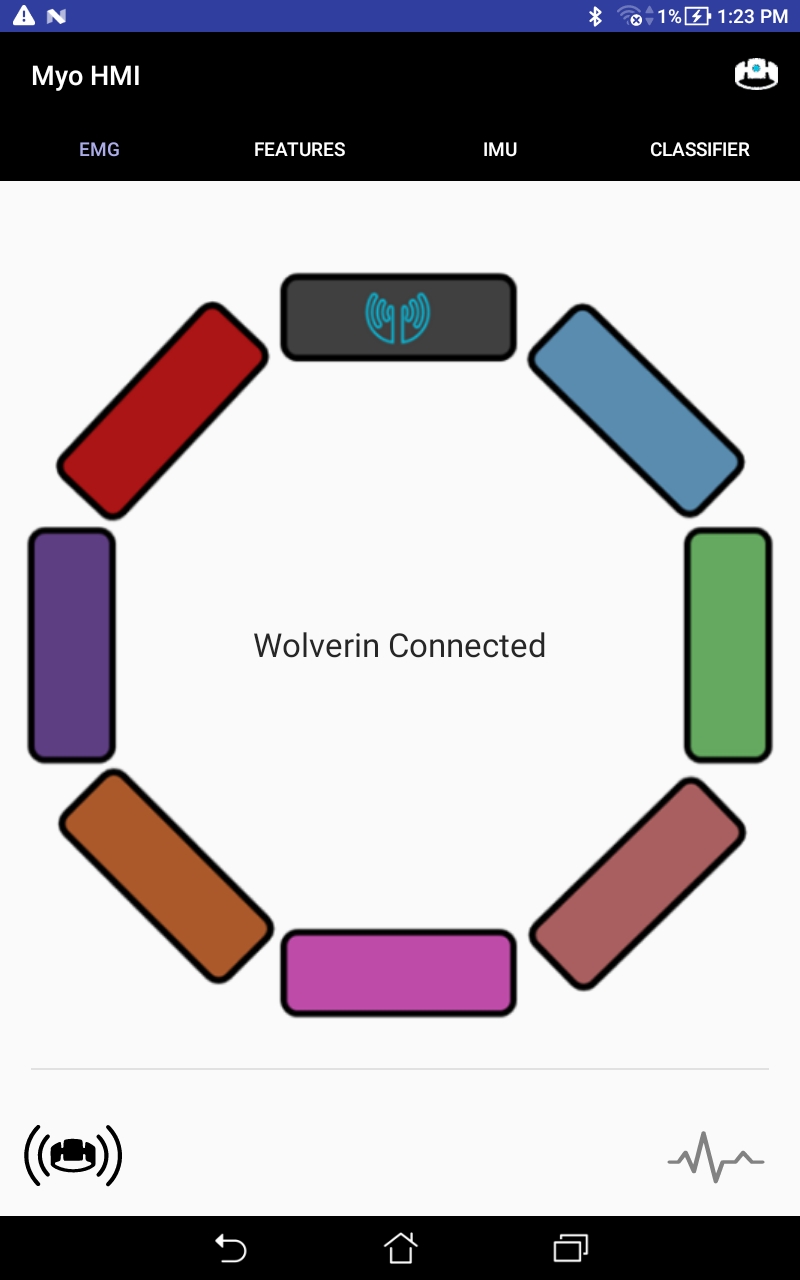 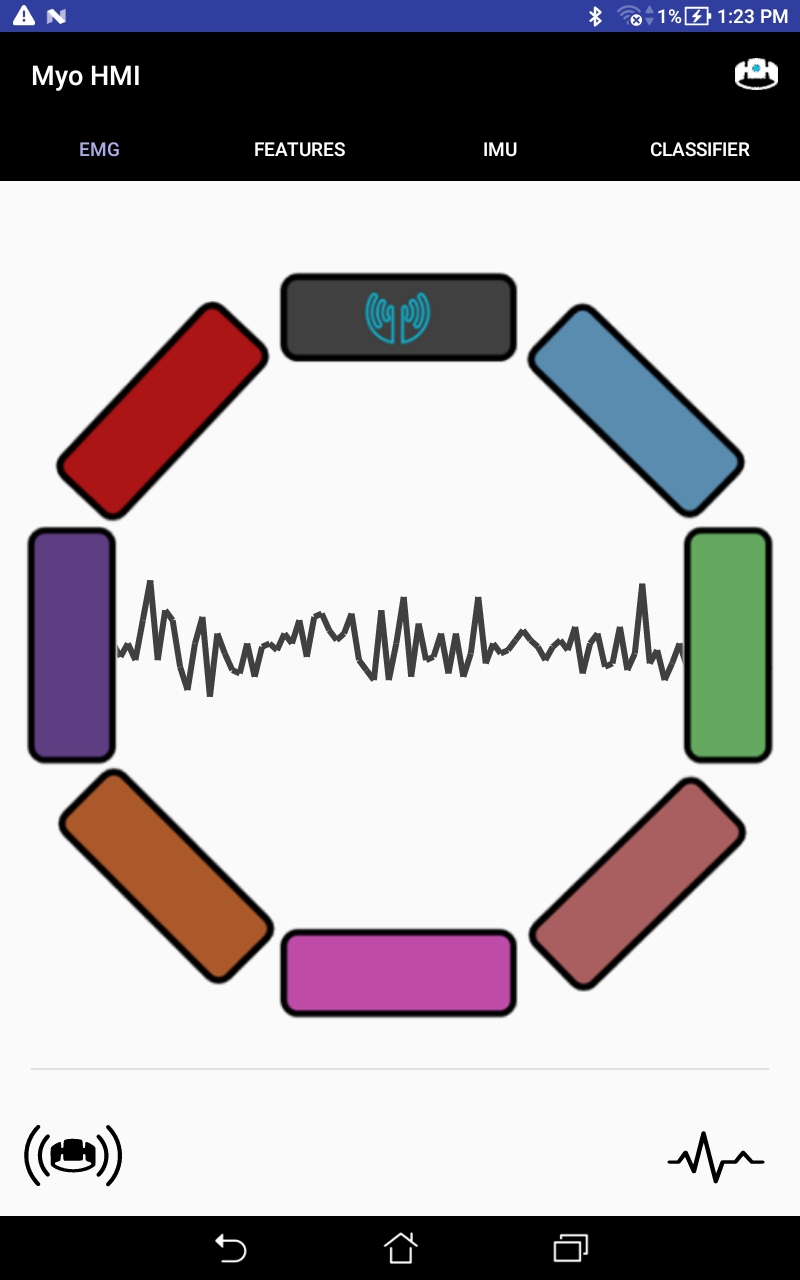 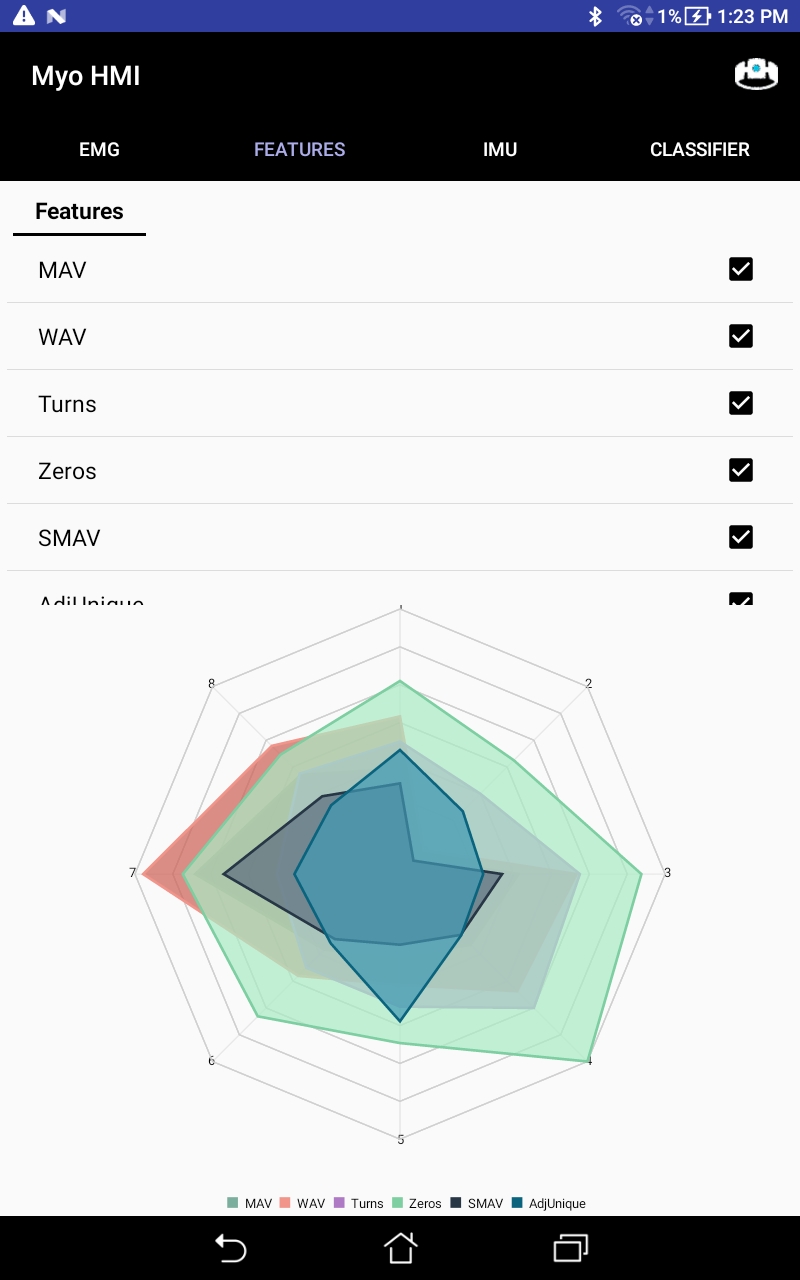 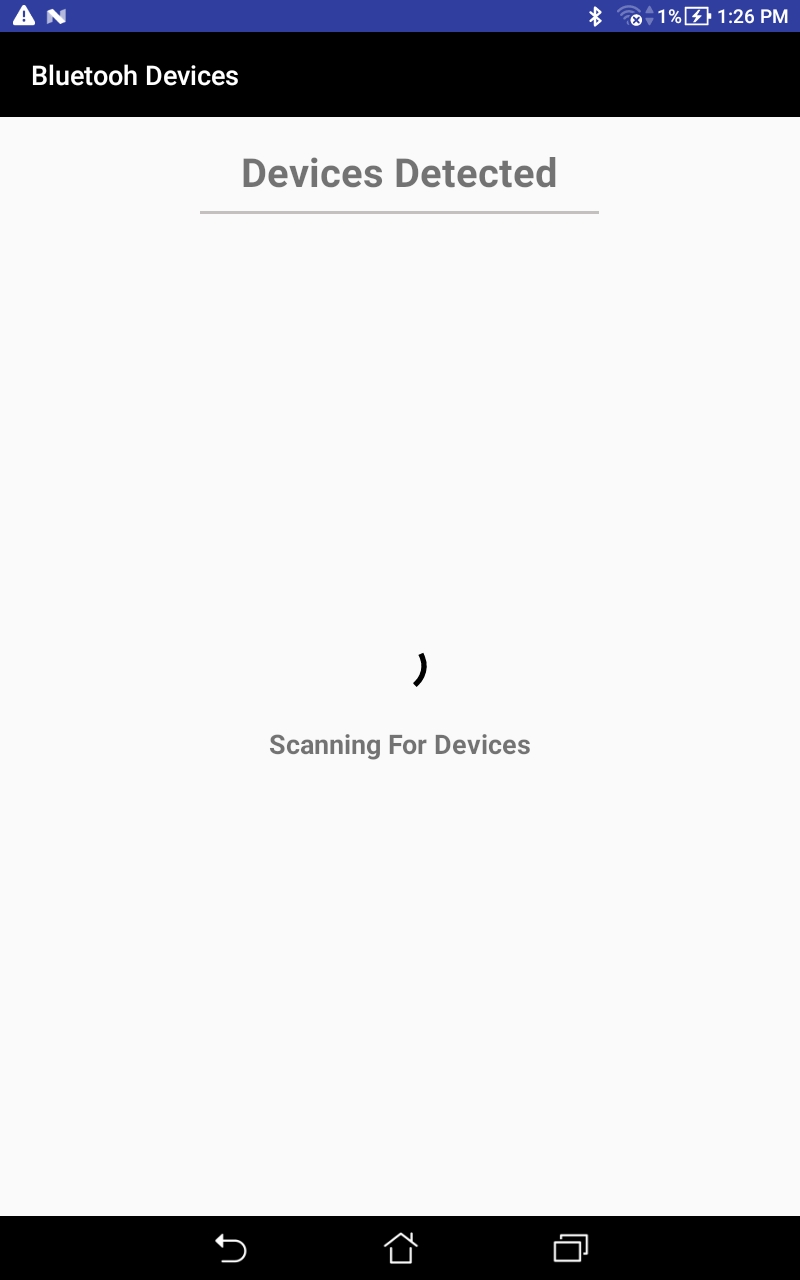 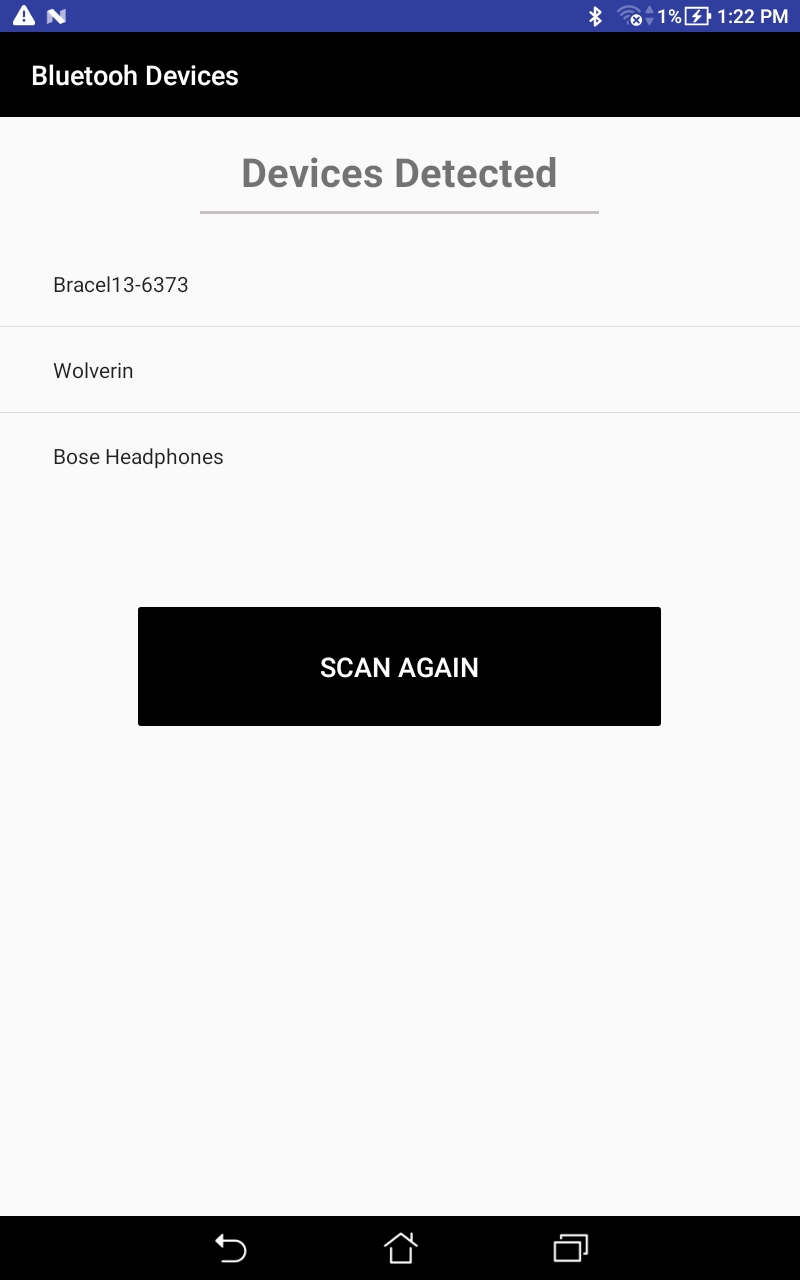 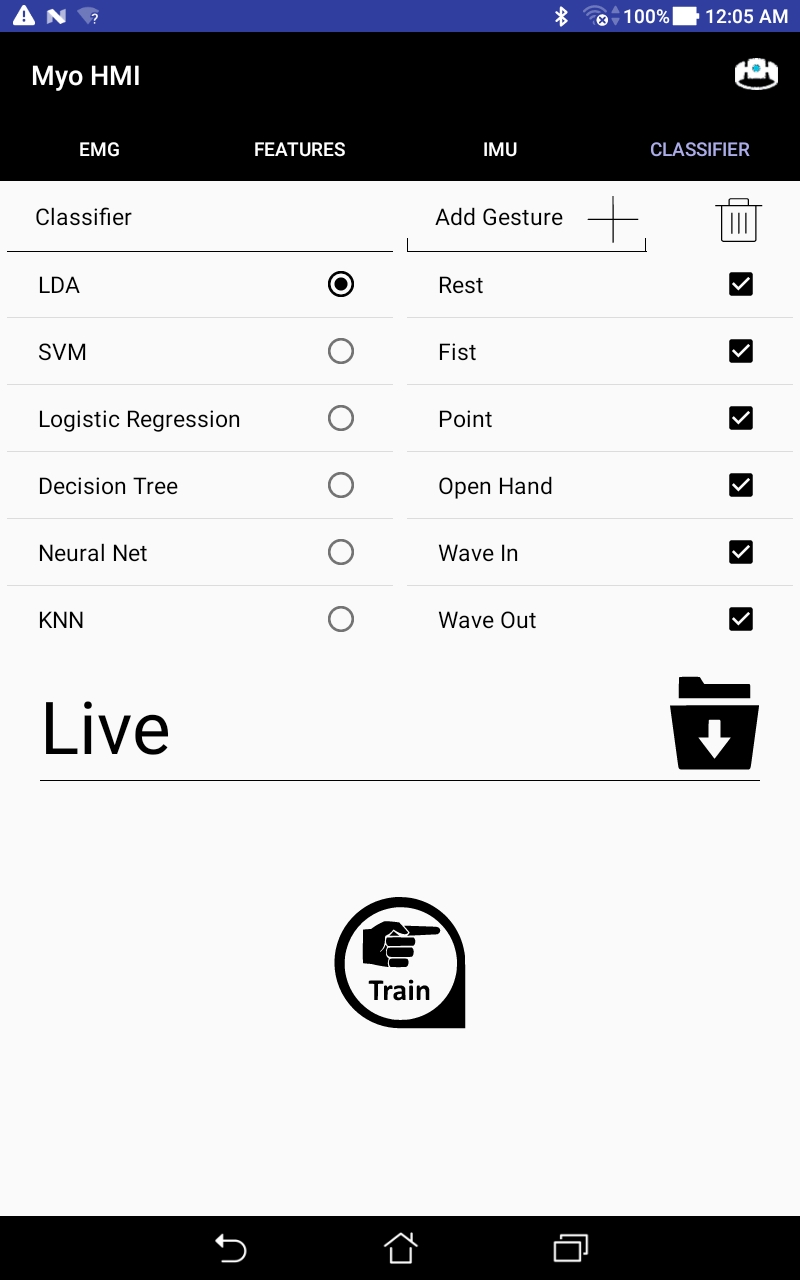 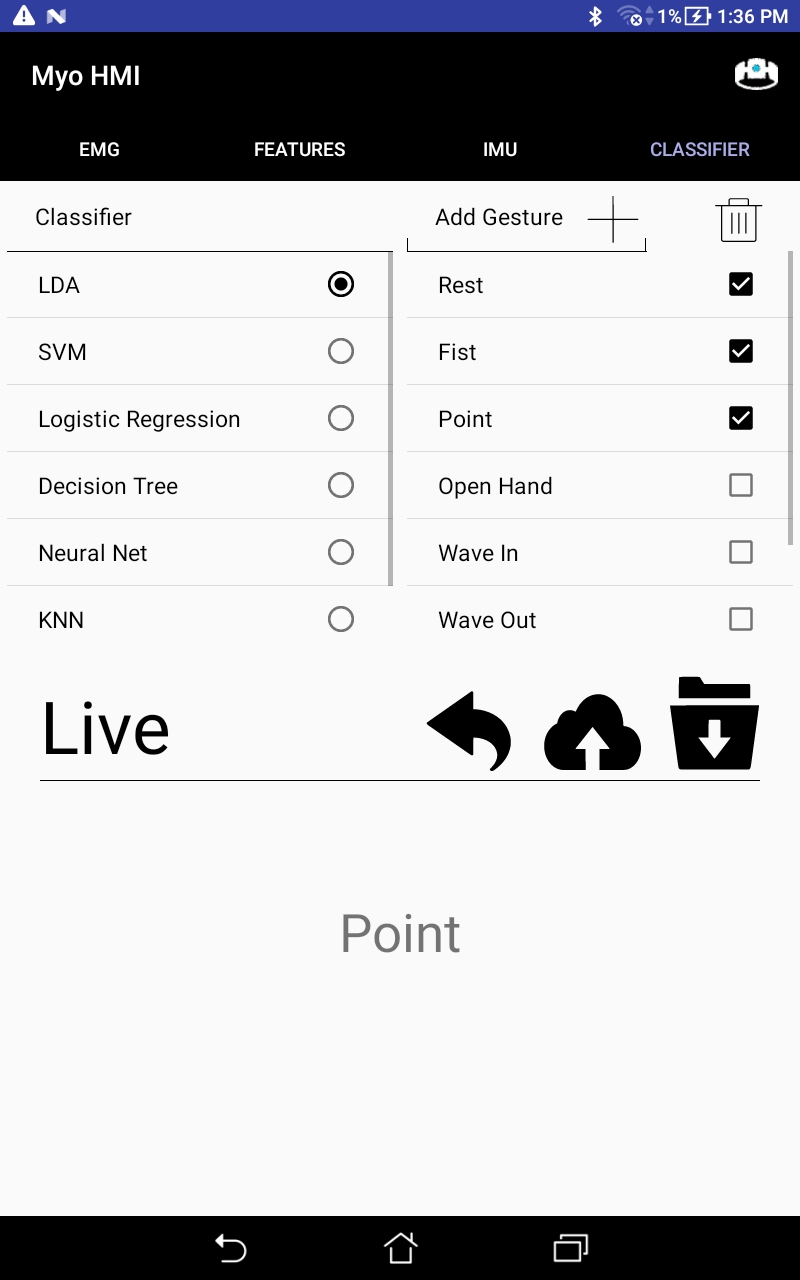 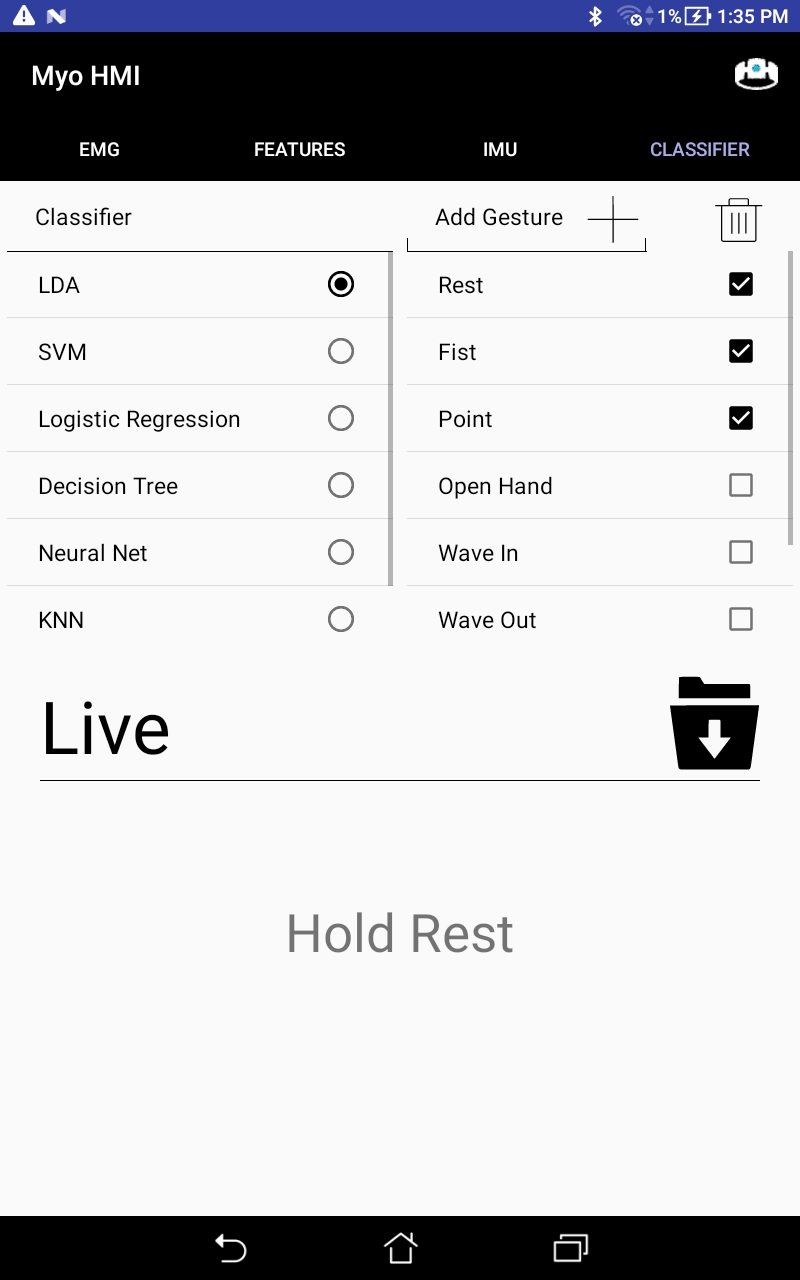 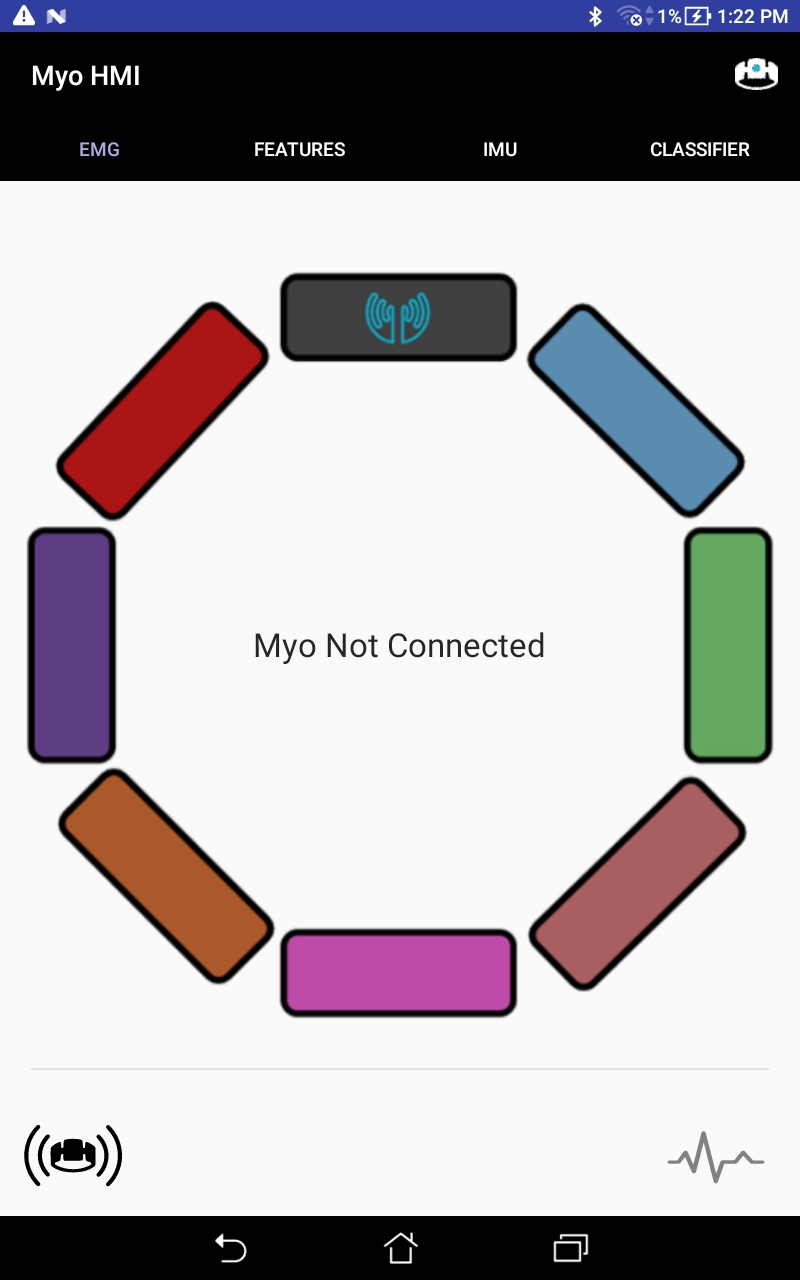 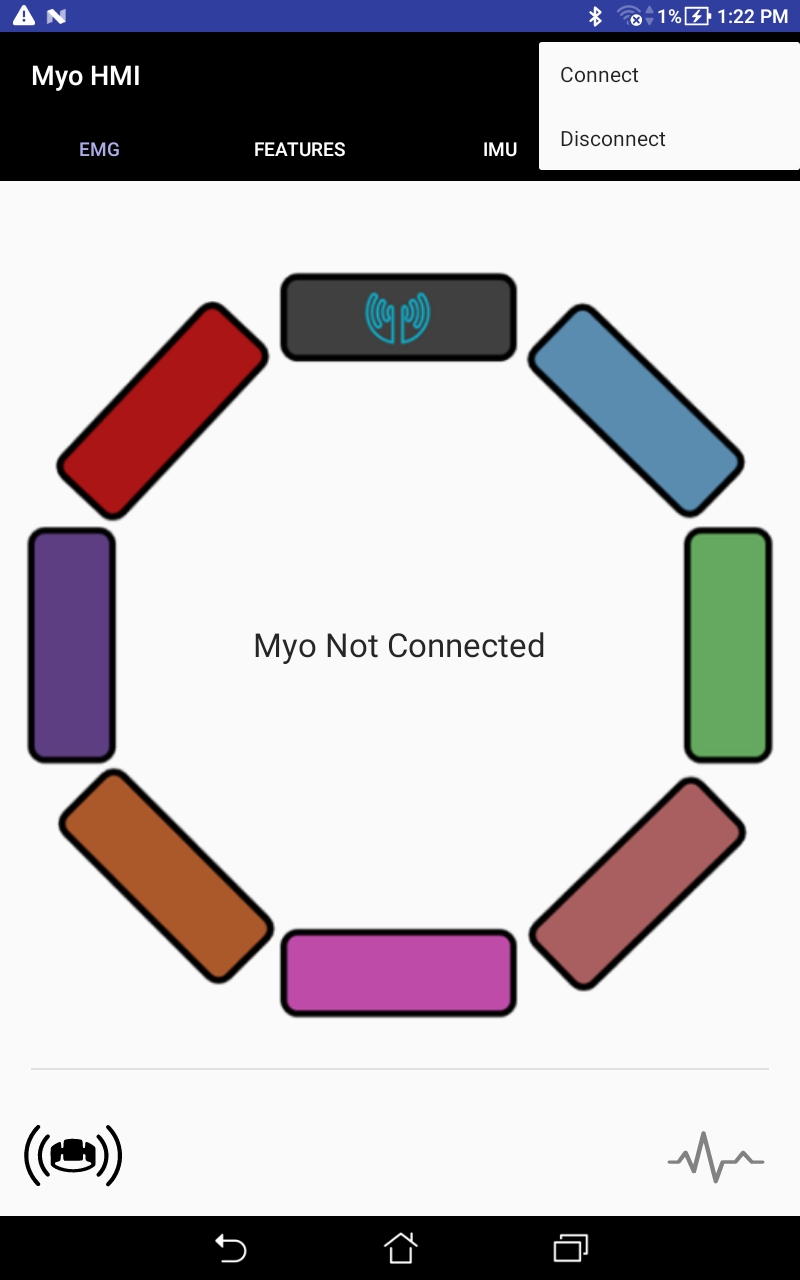 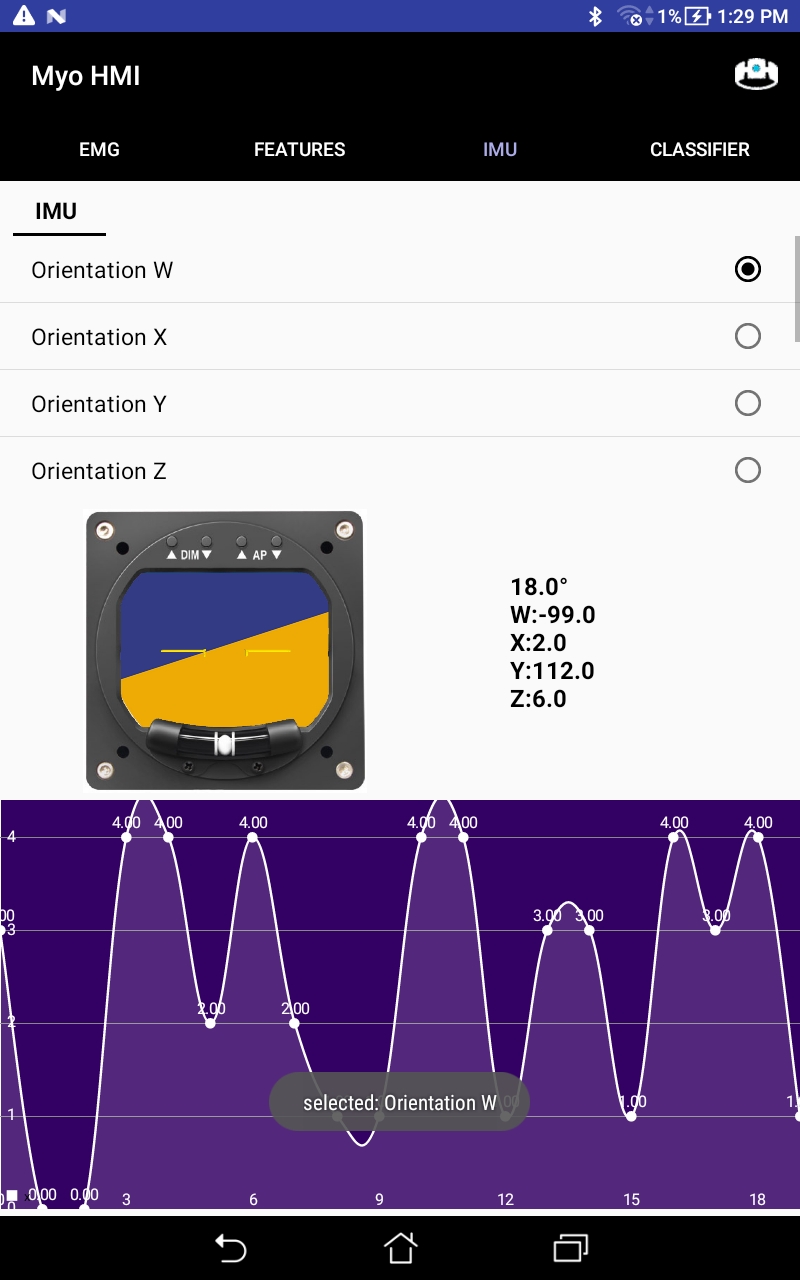 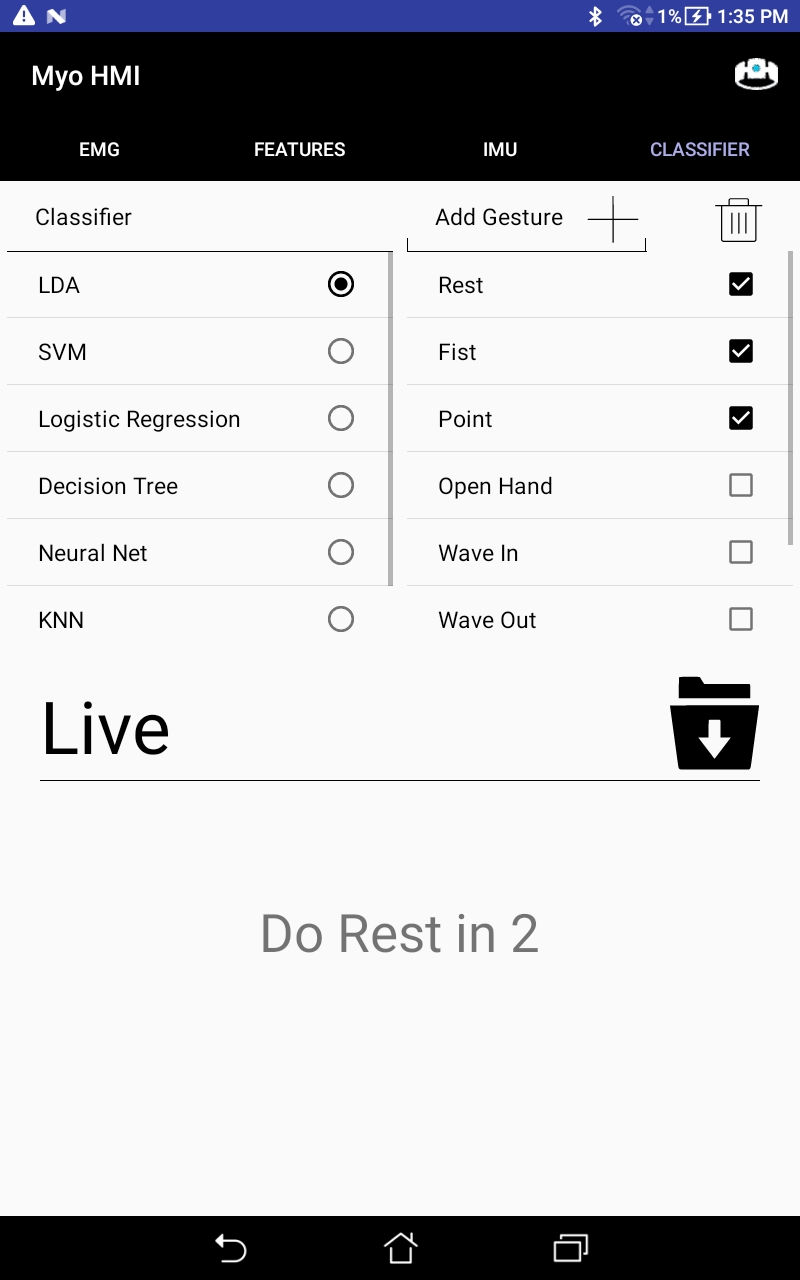 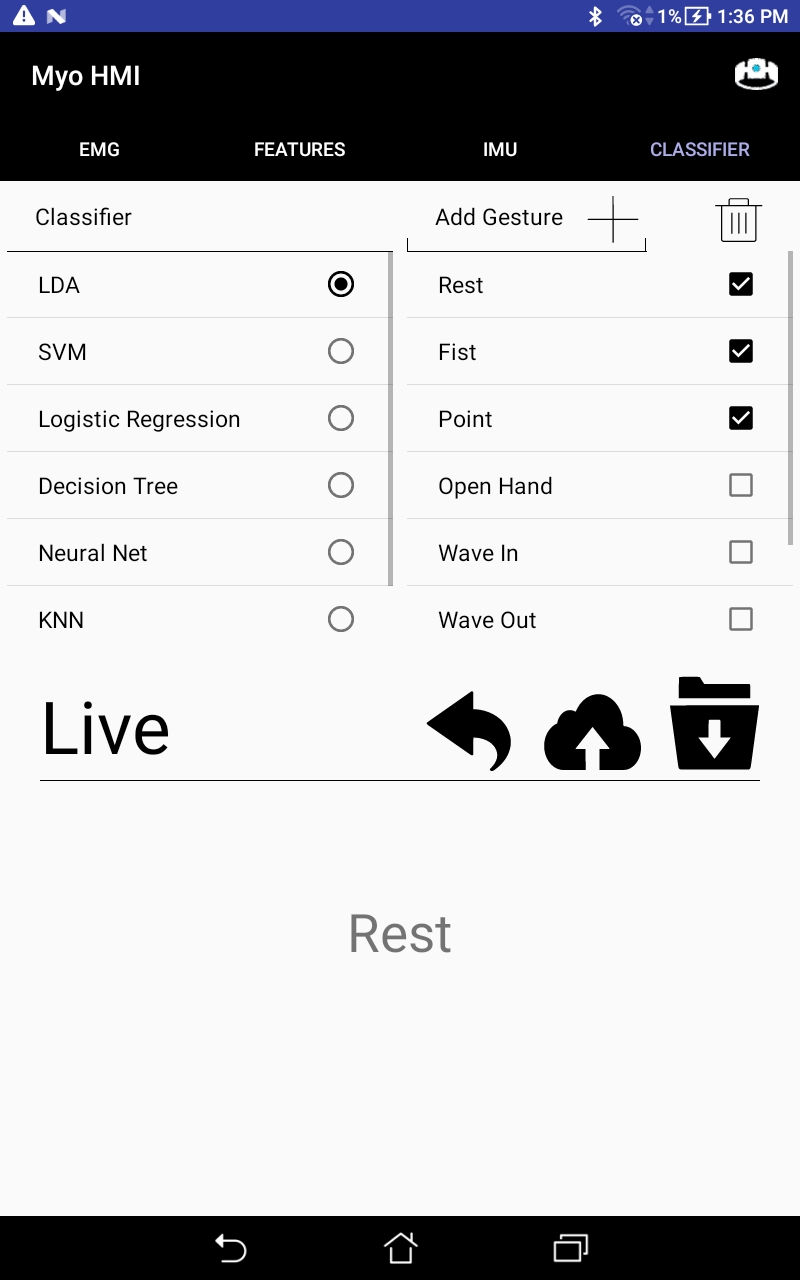 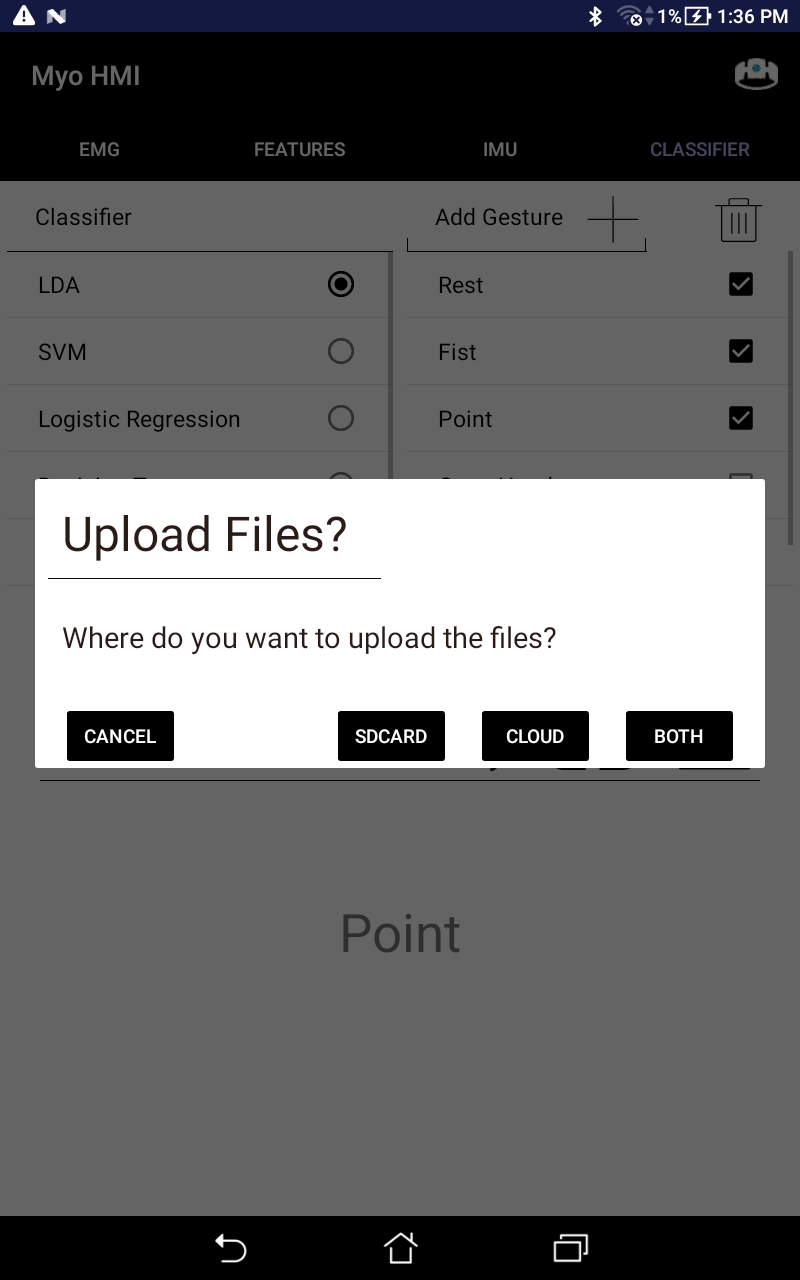 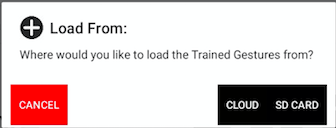 ‹#›
Experiment - User Independent Pattern Recognition
If we collect data from multiple users and train one model based on all of that data, we hope this model can be applied to any human
We conducted an experiment collecting data from several users and developed model based on all data collected and tested data from each user against it
‹#›
Experimental Controls
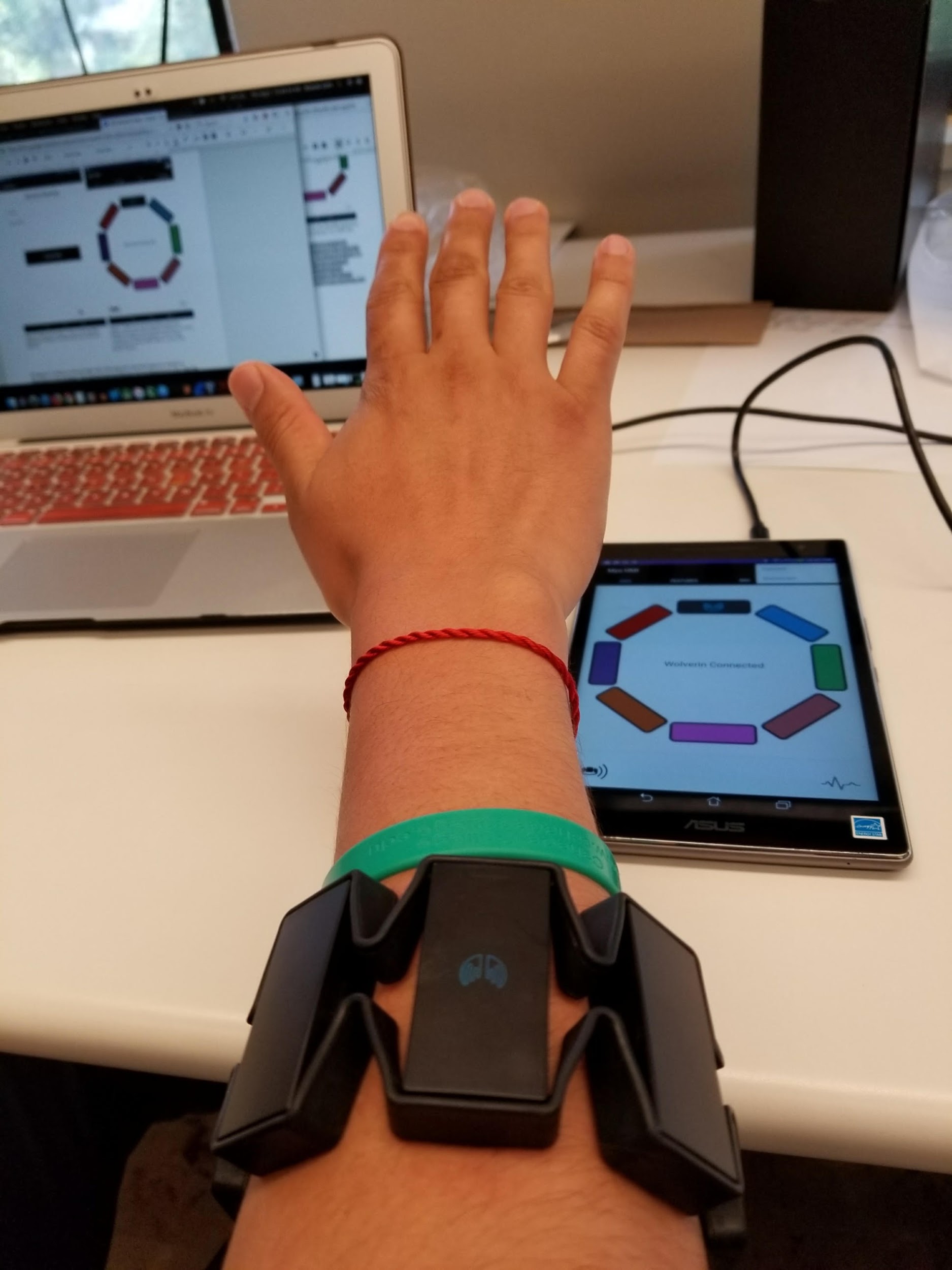 The armband must be in a consistent position across all subjects.
 Align the light on the armband with the middle finger
‹#›
Experimental Protocol
10 Subjects
Train 8 Gestures: Rest, Fist, Point, Open Hand, Wave In, Wave Out, Supination, Pronation
Upload to cloud (Tap “Cloud Image” button)
‹#›
Experimental Results
Developed a Java program, to be ran in the cloud, that trains one model from 9 subjects 
(excluding 1)
Run data from each excluded subject against this model to see how it performs
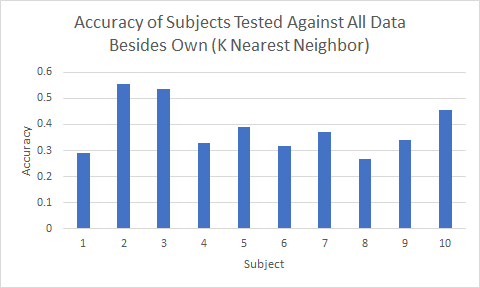 ‹#›
[Speaker Notes: We like our accuracy around 90 percent or above to be used and its not feasible]
Experimental Results - User Survey
Table 1. Average Rating of Mobile Application from 10 users
‹#›
Conclusion
Integrated Inertial Measurement Unit (IMU) GUI
Needs further testing and implementation
Successfully implemented MySQL for Cloud Computing
Created a website that provides instructions and is open source
Created an User Independent Pattern Recognition experiment
50% accurate with 10 test subjects 
need more subjects
‹#›
[Speaker Notes: Basically dr x wants us to go over the specific tasks from earlier and re present our results of each task. Focus on results for each task and the how each one worked out]
Future Work
Fully implement the IMU for gesture recognition
Improve website instructions
Gather additional trained data for User Independent Pattern Recognition
Improve accuracy of the gesture recognition
‹#›
Questions?
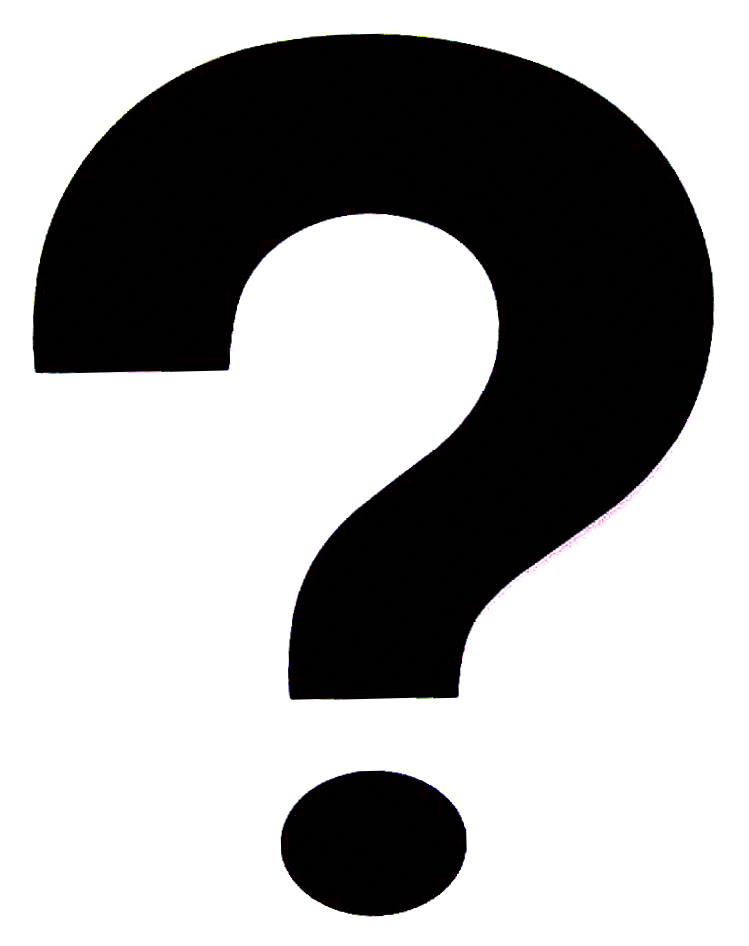 ‹#›
Resources
MEMS gyro works Retrieved from: https://www.youtube.com/watch?v=WNf_kdrfeB4
Inertial Measurement Units I: https://stanford.edu/class/ee267/lectures/lecture9.pdf
Introduction to IMU: http://students.iitk.ac.in/roboclub/lectures/IMU.pdf
the standard coordinate 3-space system, aka 6DoF: http://dsky9.com/rift/vr-tech-6dof/
Design, Analysis, and Control of Prosthetic Hands: http://bretl.csl.illinois.edu/prosthetics/
Amputees statistics: https://web.stanford.edu/class/engr110/2011/LeBlanc-03a.pdf
Physical Therapy: https://www.webpt.com/blog/post/7-thought-provoking-facts-about-physical-therapy-you-cant-ignore
‹#›
Integrating Mobile and Cloud Computing for Electromyography (EMG) and Inertial Measurement Unit (IMU)-based Neural-Machine Interface
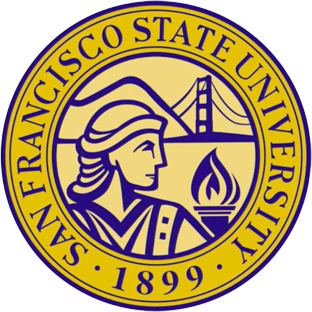 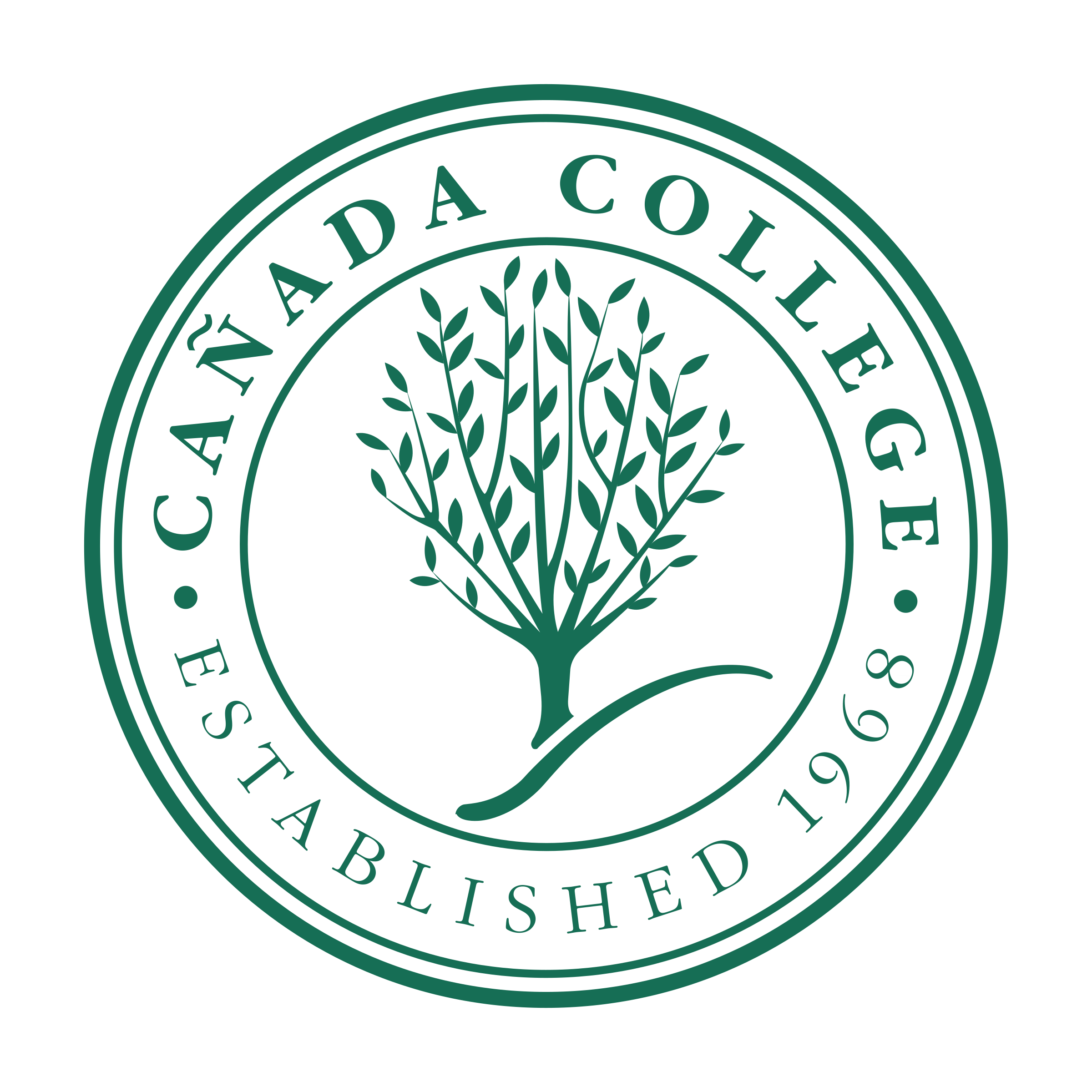 Alex David1, Victor Delaplaine2, Ricardo Colin2, Danny Ceron2, Paul Leung2
Advisor: 1Dr. Xiaorong Zhang, Computer Engineering Department
1San Francisco State University, 2Cañada College
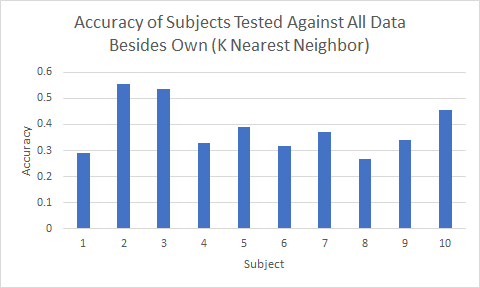 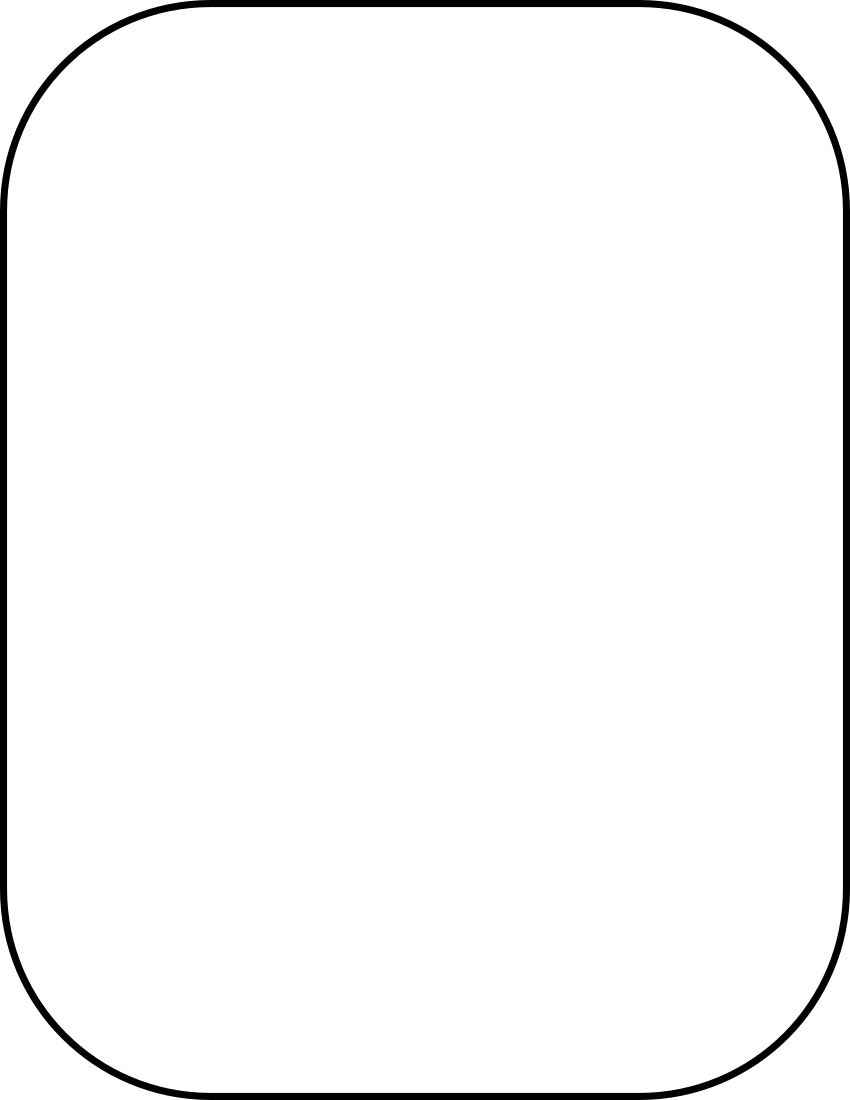 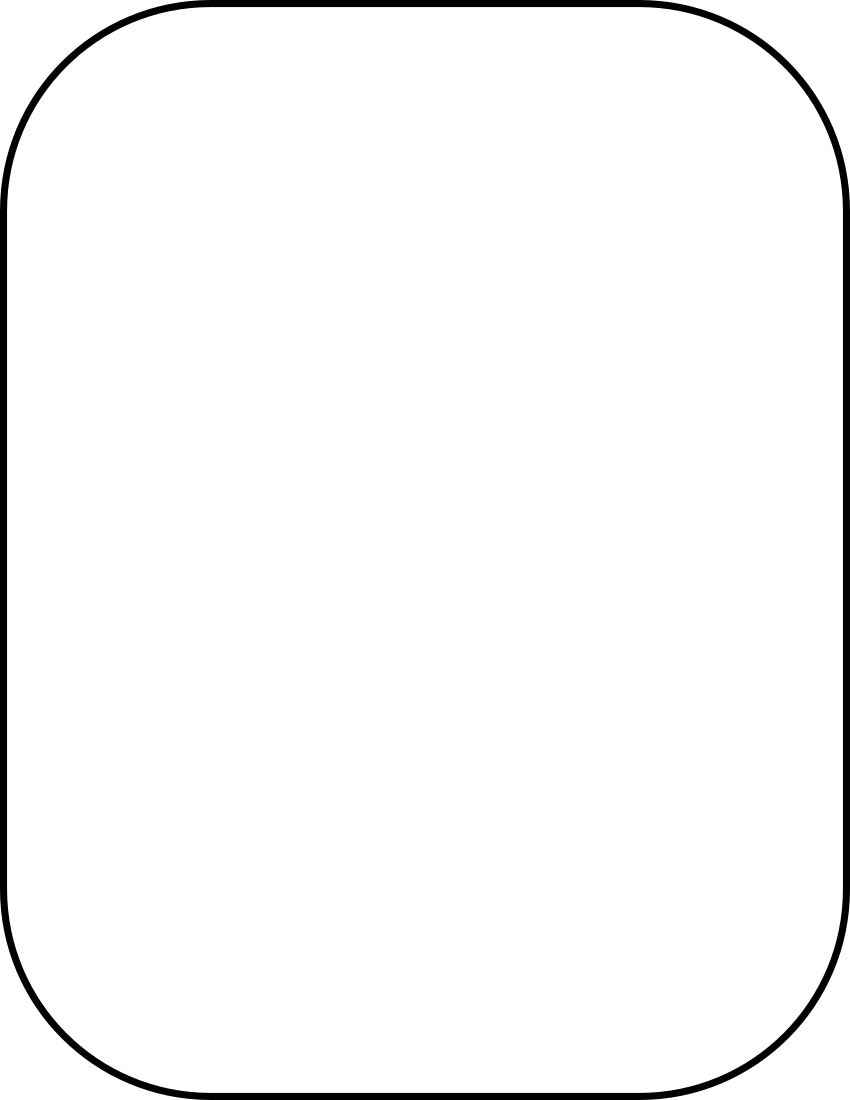 Feature Extraction EMG
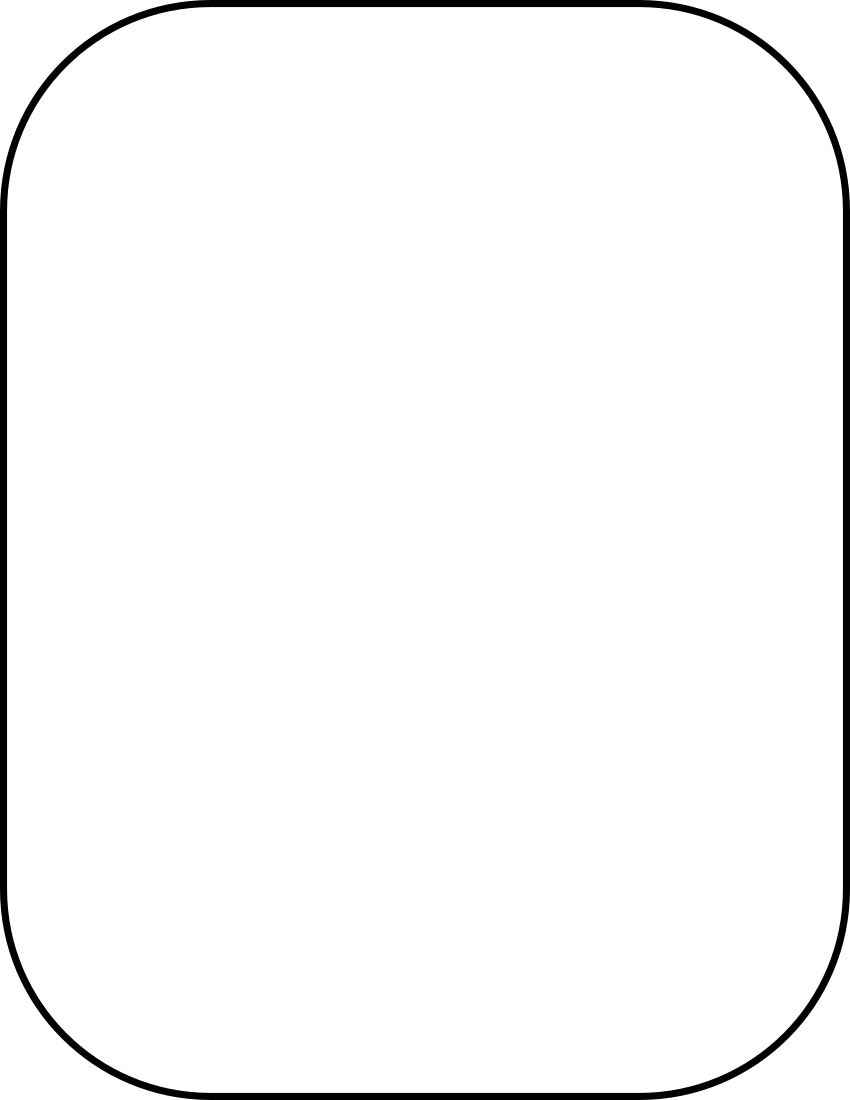 Raw EMG and IMU Data
Myo Armband
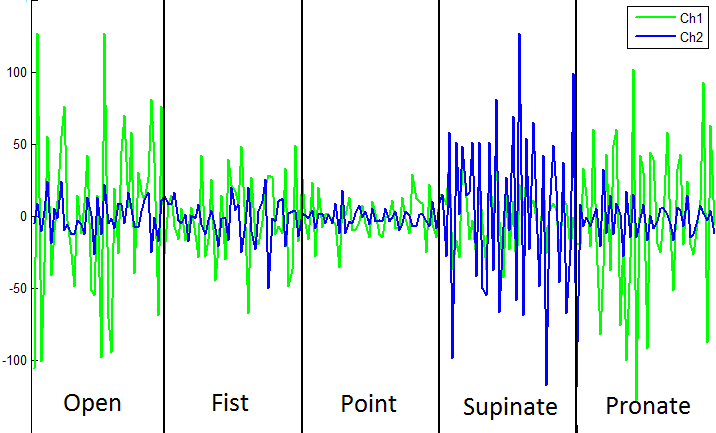 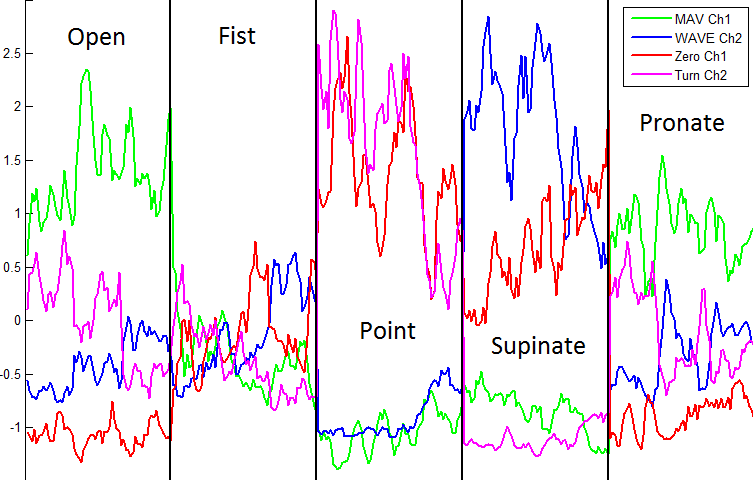 8 EMG sensors streaming at 200Hz
A 9-axis IMU that streaming around 50Hz
Communicates via Bluetooth Low Energy
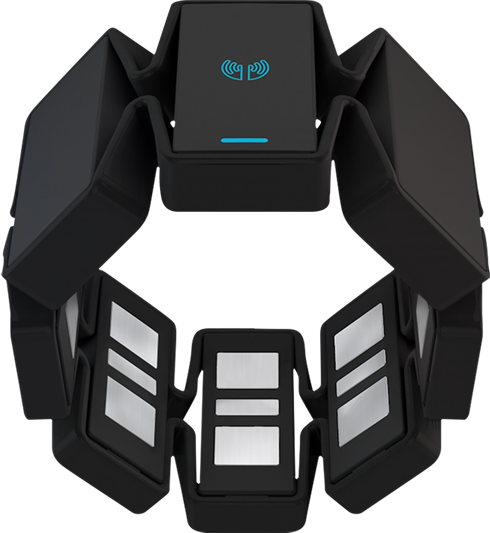 10 test subjects perform 1 trial of 8 gestures
Following the training phase records data for all gestures to be stored in a mySQL database hosted on AWS.
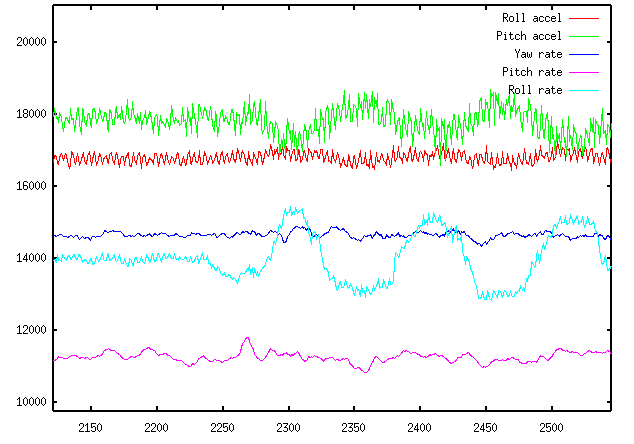 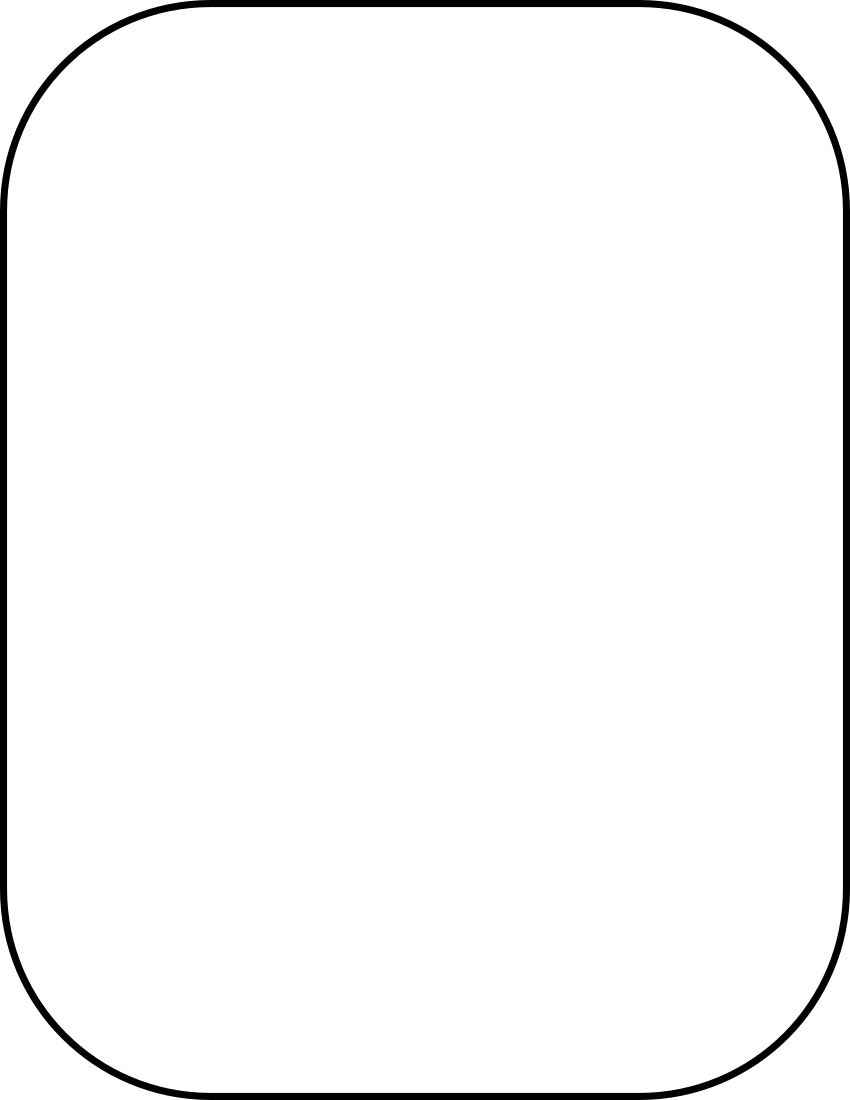 Raw EMG on the app.
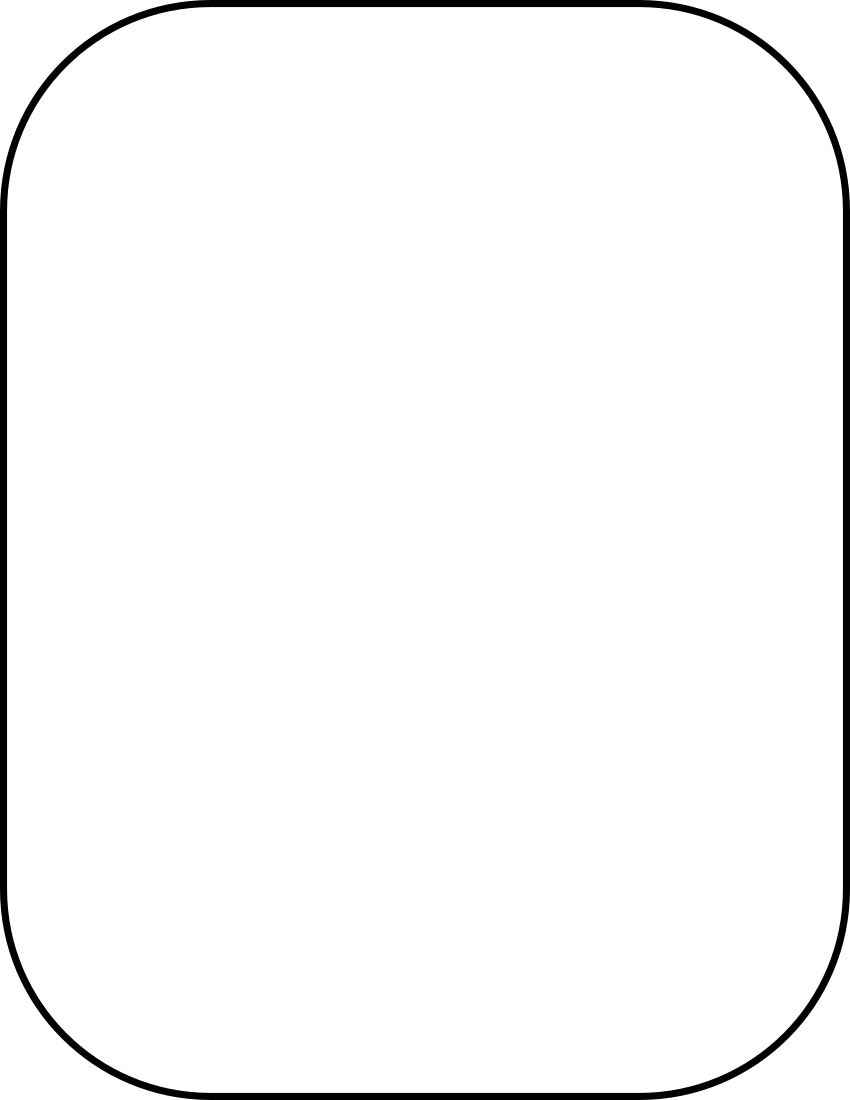 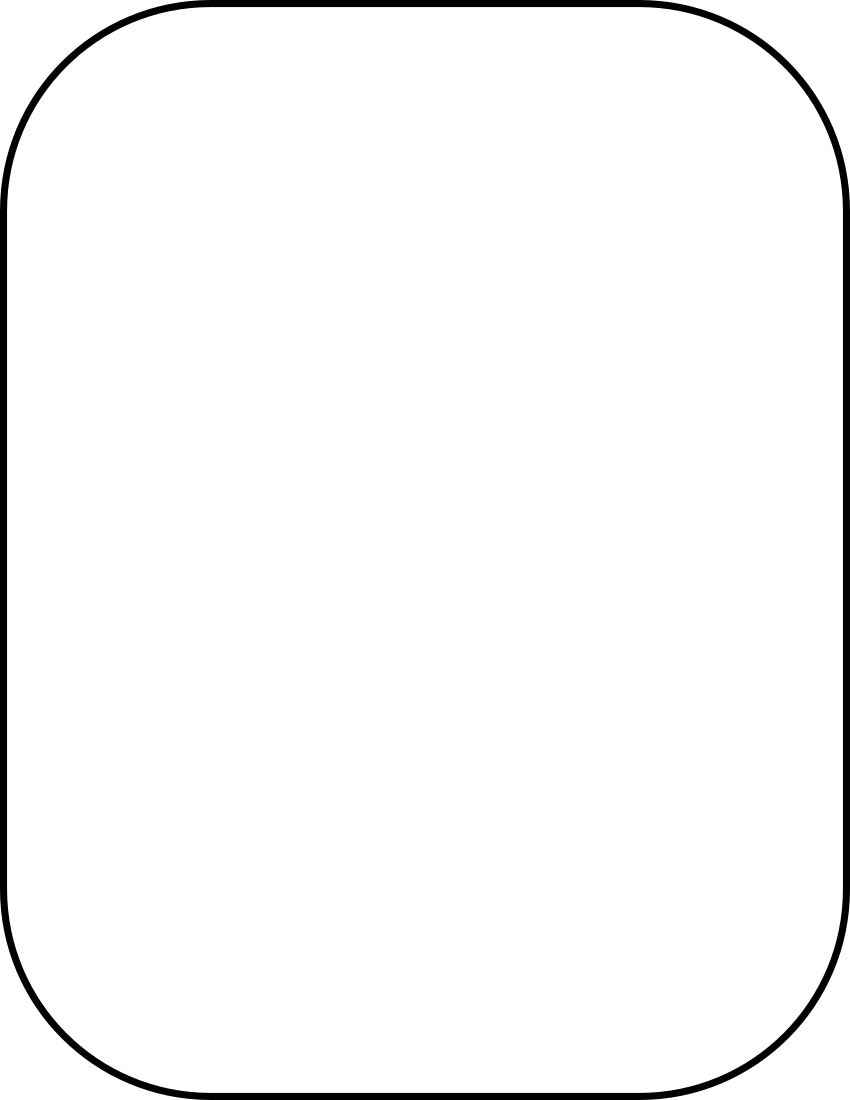 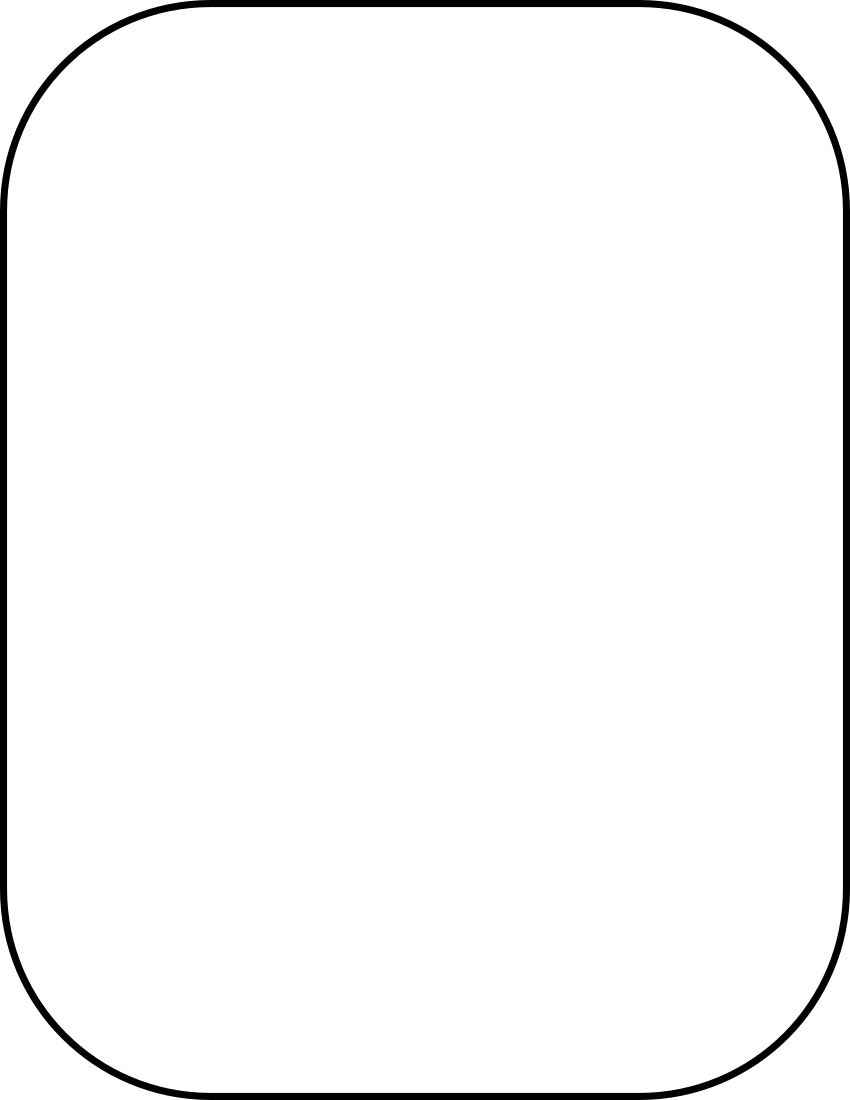 Raw IMU on the app.
Selected Features
Amazon Web Services
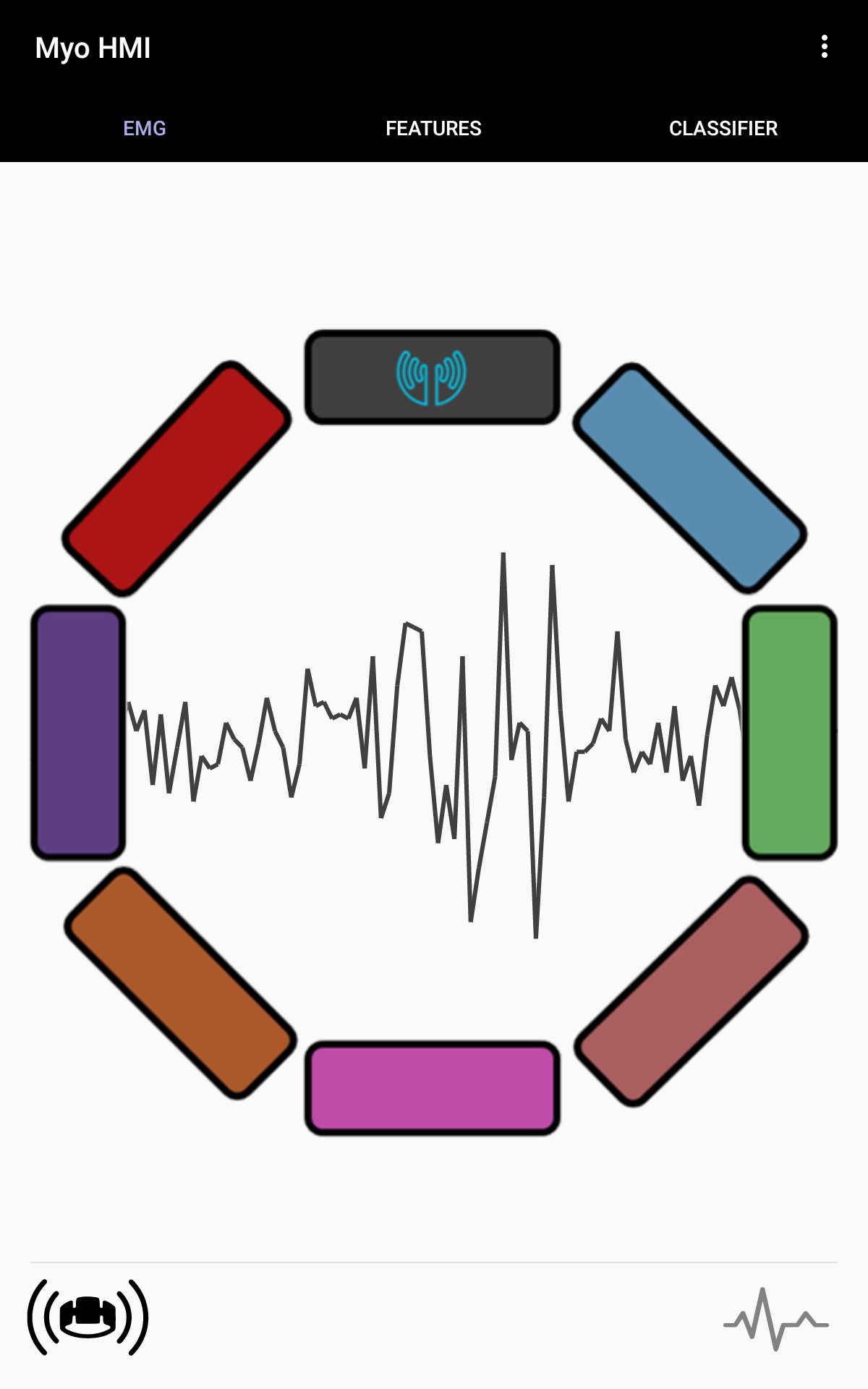 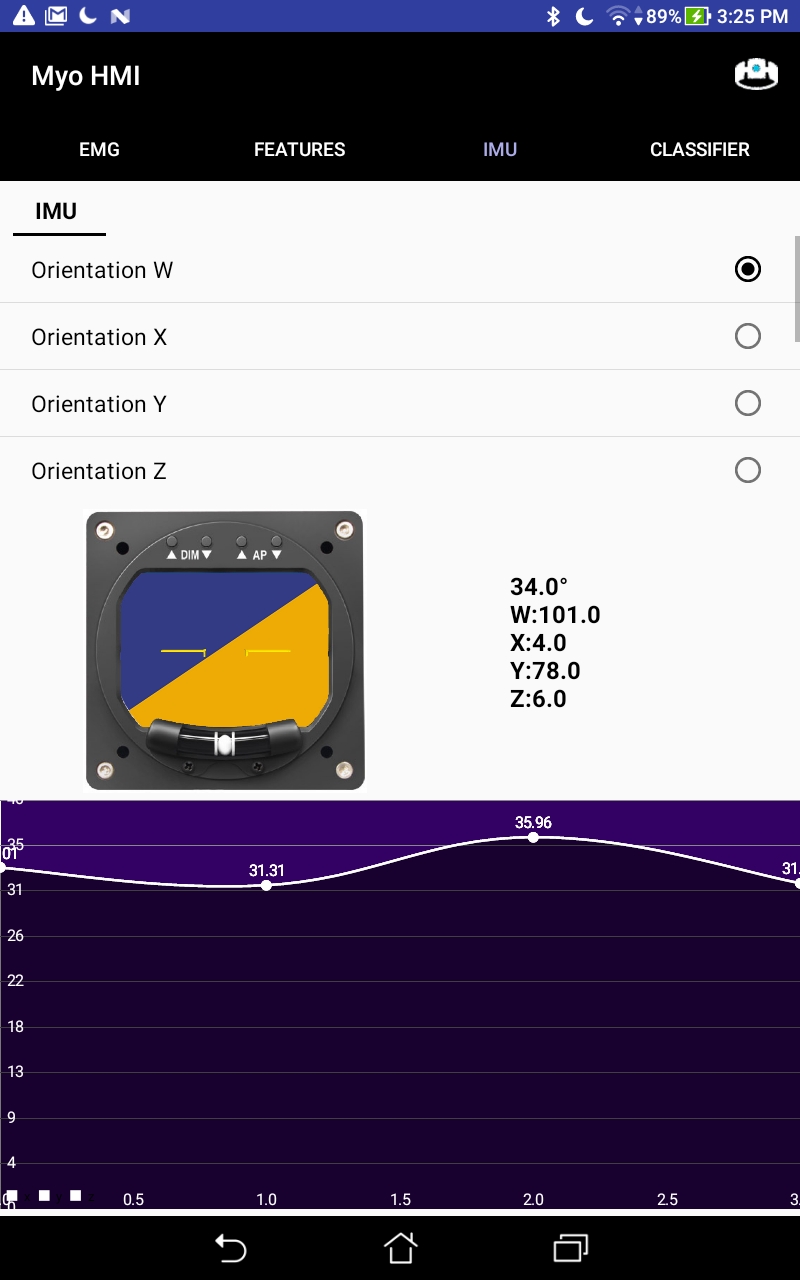 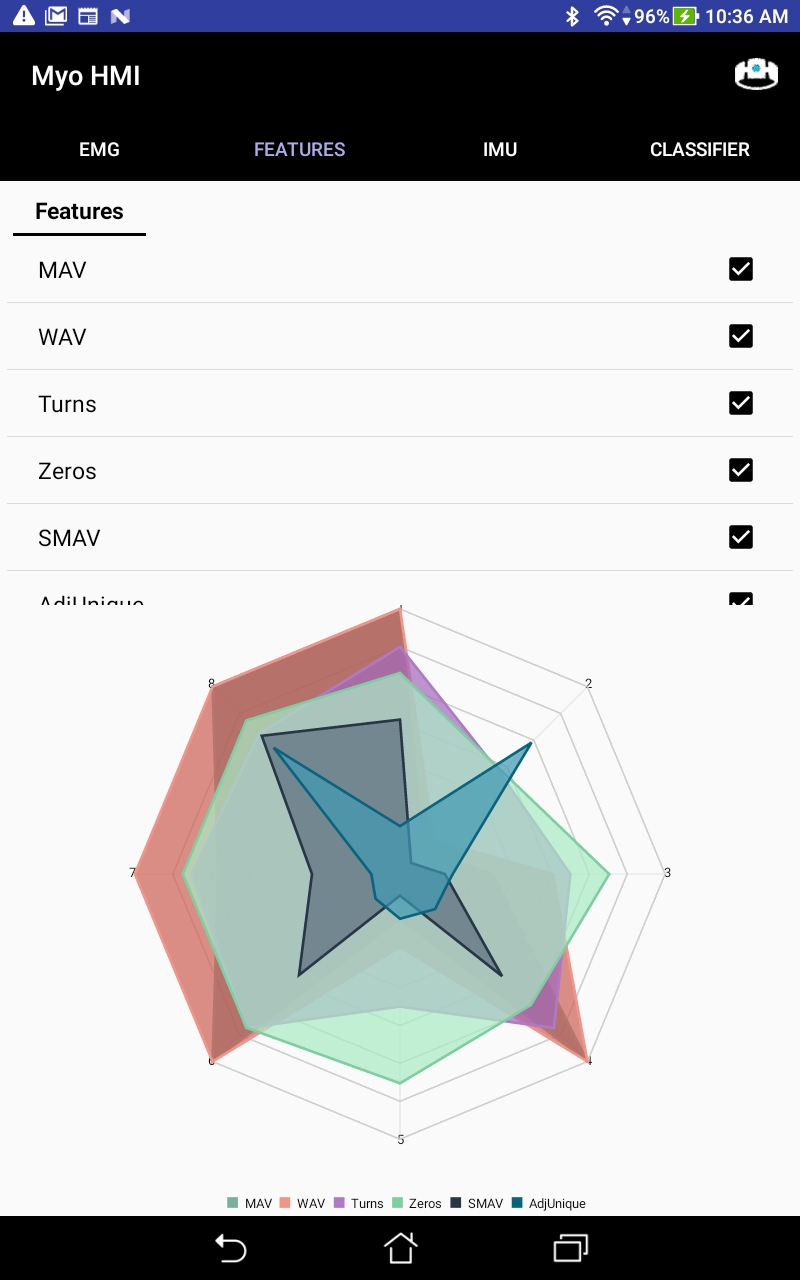 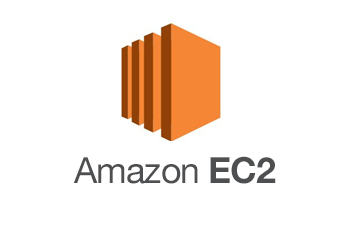 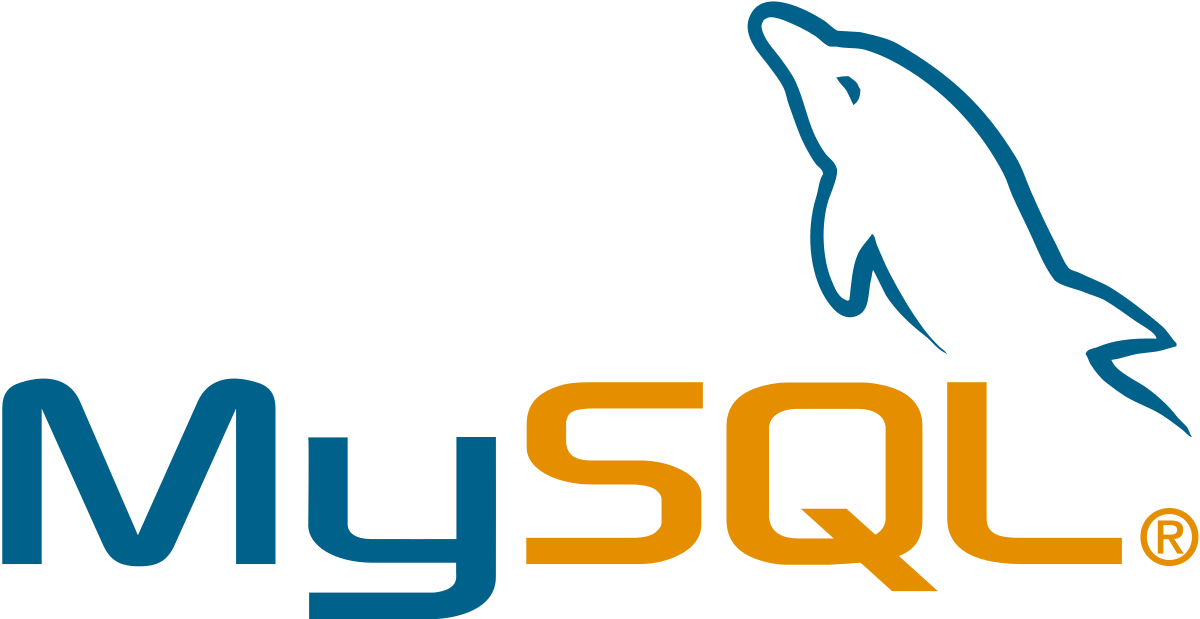 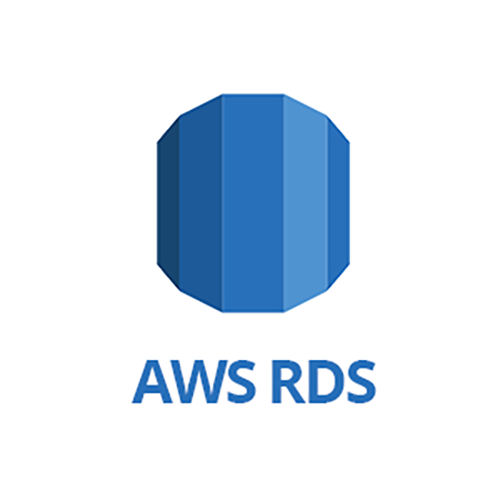 Develop an open, low-cost, portable and flexible research platform for developing EMG PR-based NMI by integrating edge and cloud computing techniques

Take advantage of Amazon Web Services storage and find a good method to store data so it is very accessible for user independent pattern recognition.

To Integrate the IMU data in MyoHMI so that the gesture predicted can be more precise.
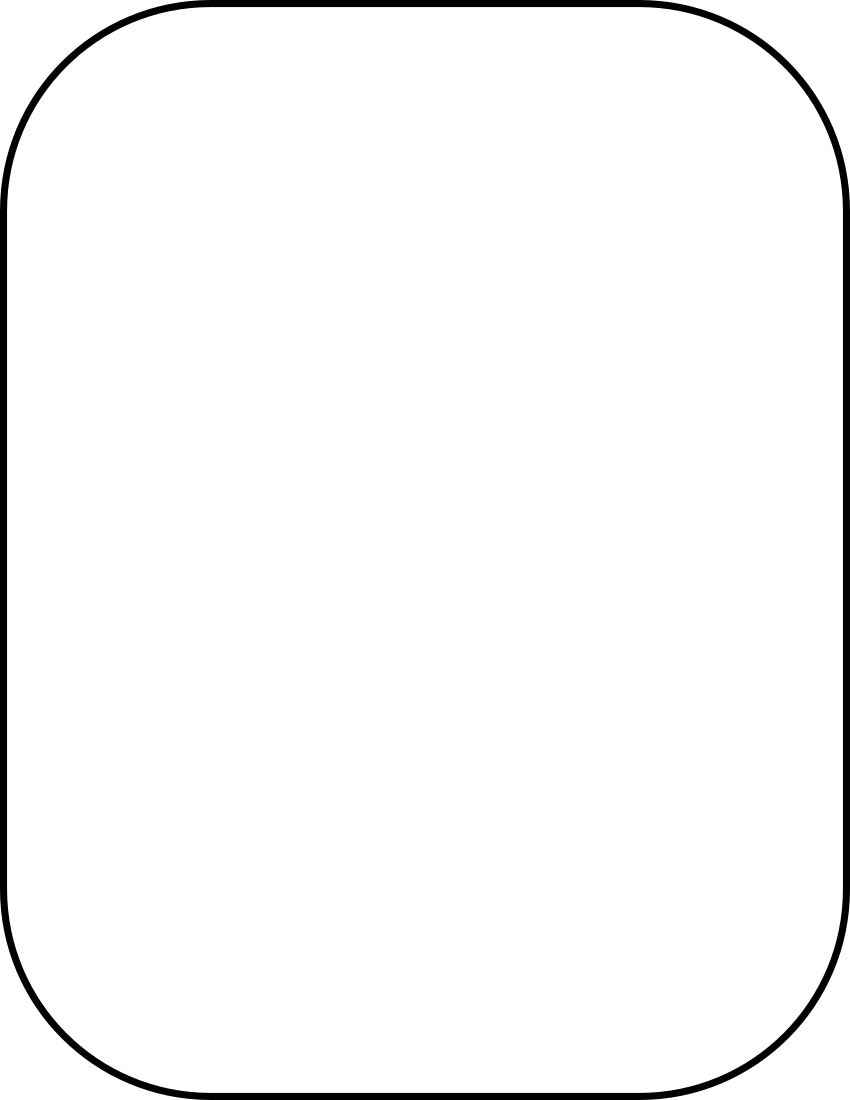 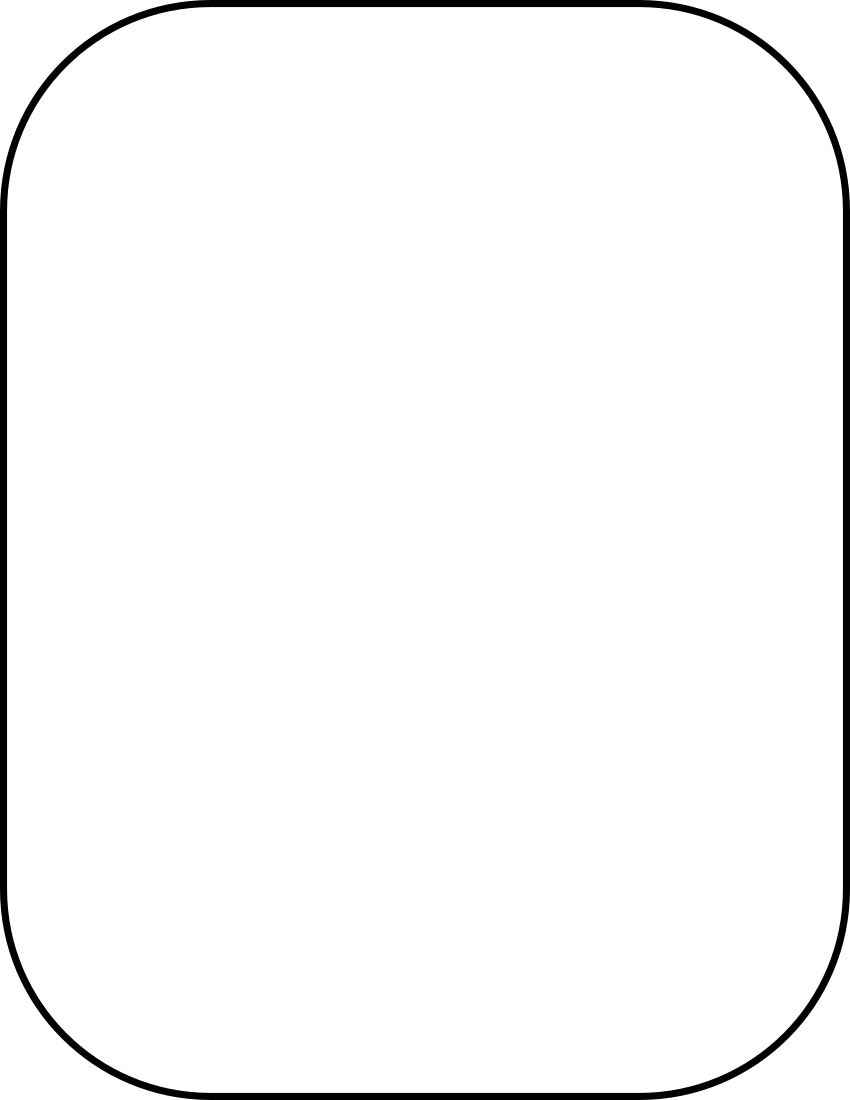 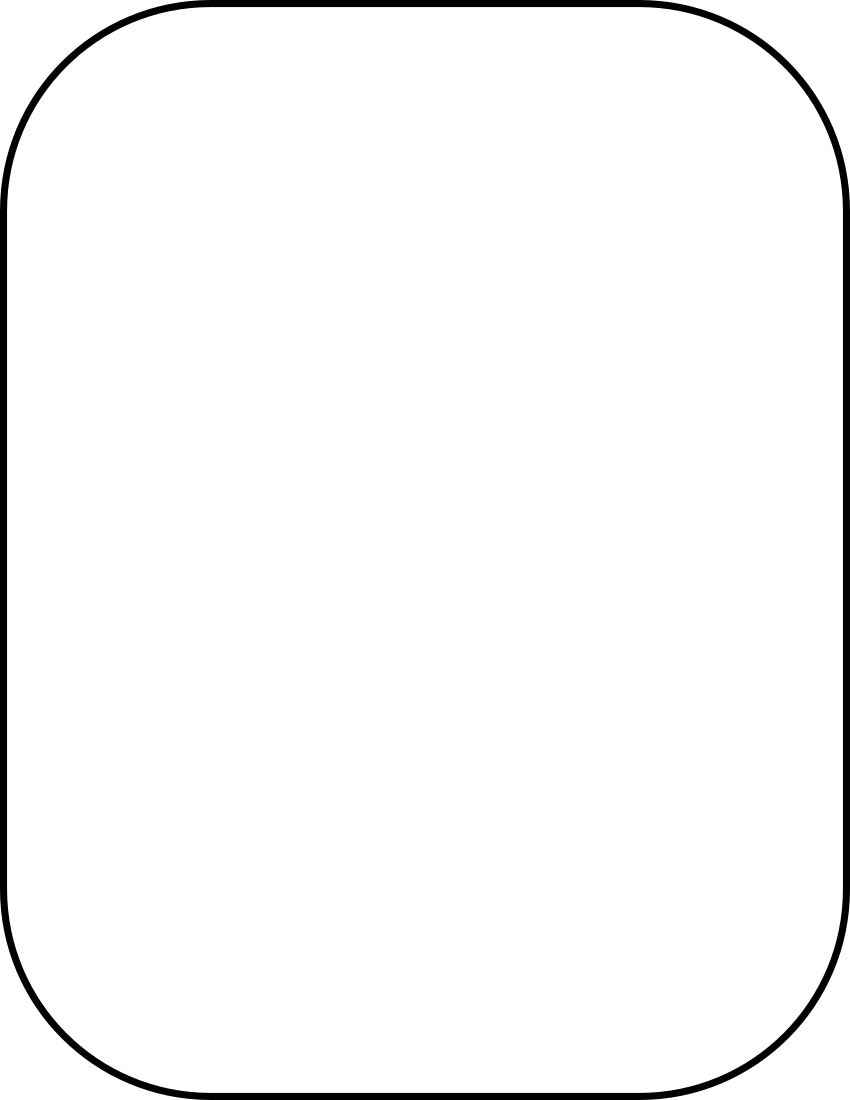 Cloud Pattern Recognition
Supervised Machine Learning
Gesture Classification
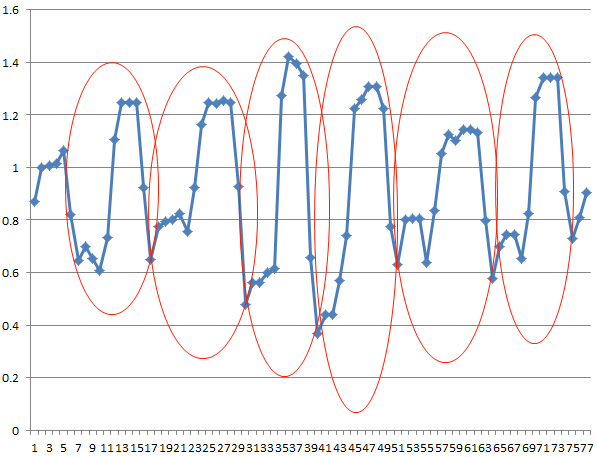 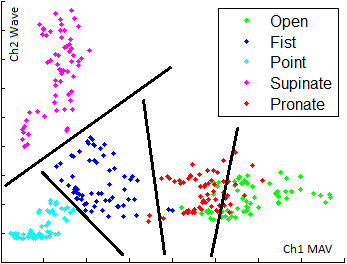 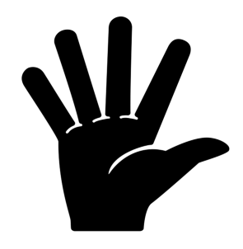 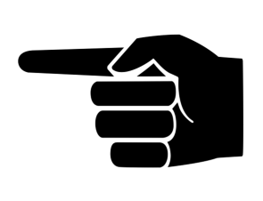 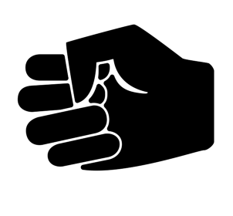 Conclusions
The User Independent PR module  in the application has an estimated value of 50 % accuracy with 10 different subjects when testing a gesture fist. 

The most effective way to store data is using a using a structured query language database.
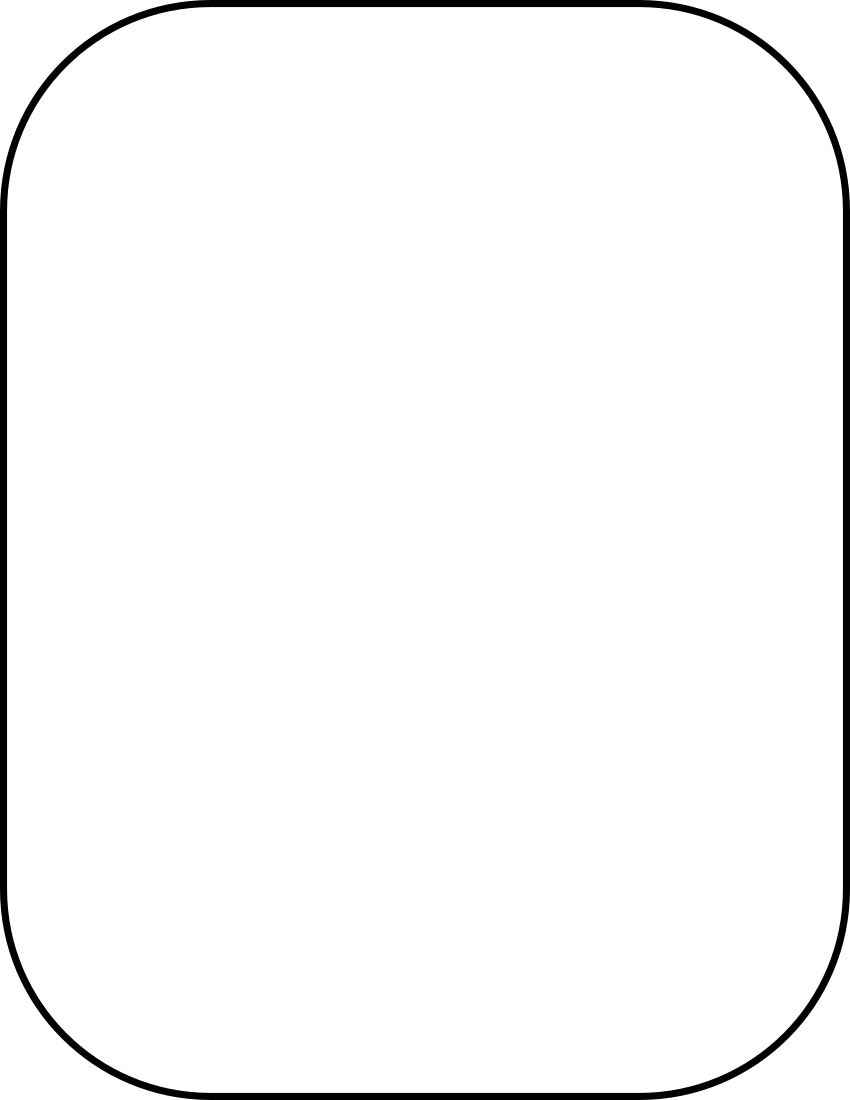 Prosthetics
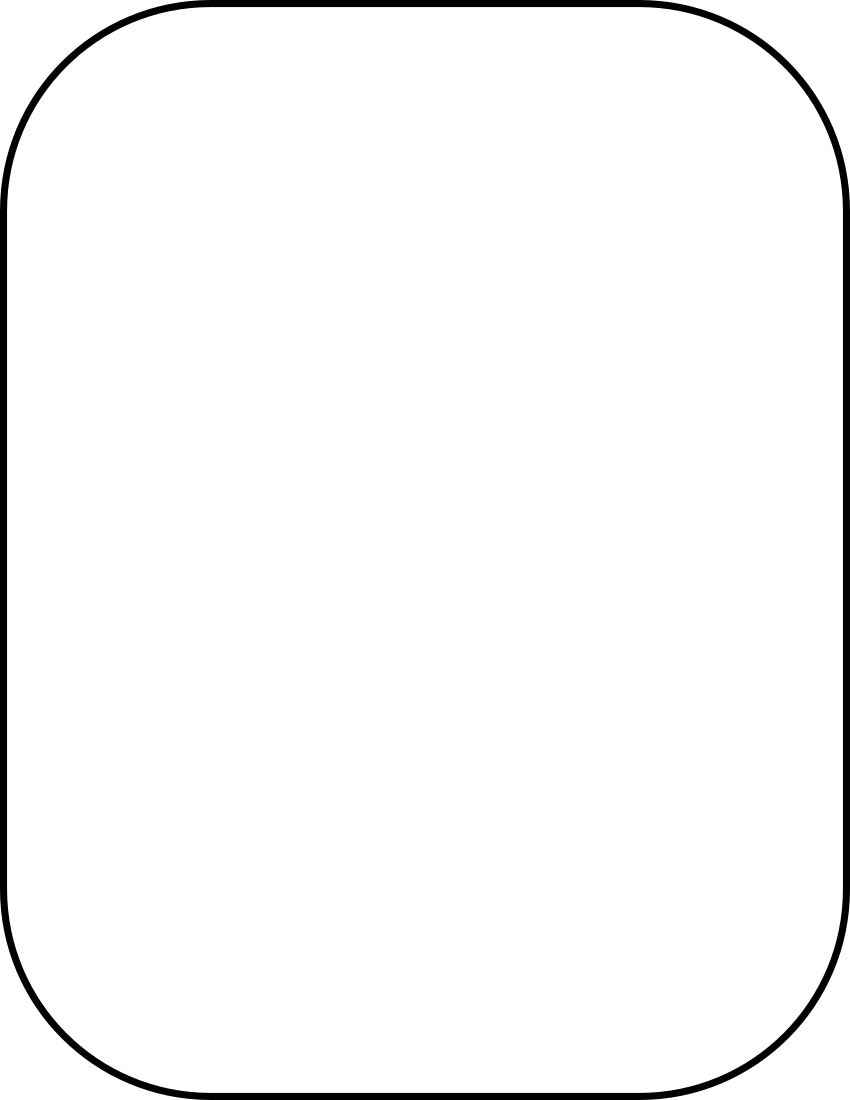 Virtual Reality
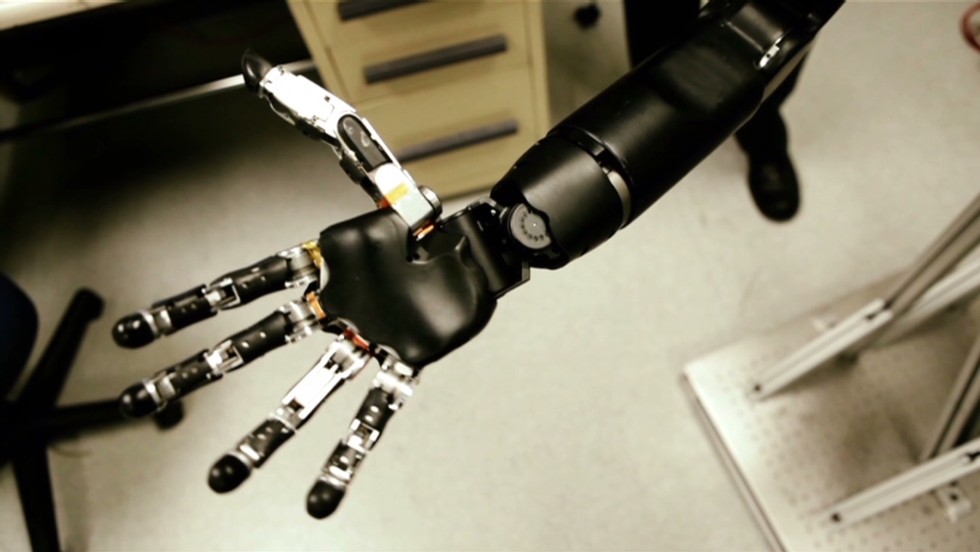 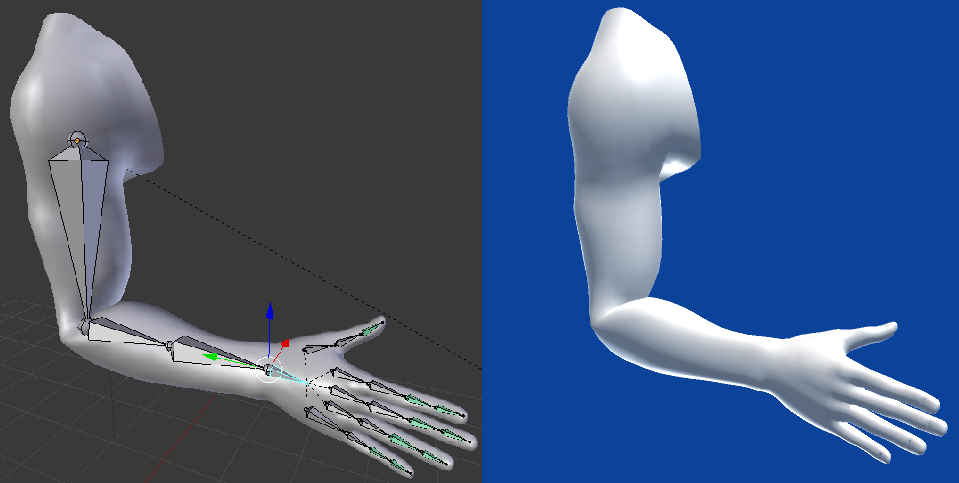 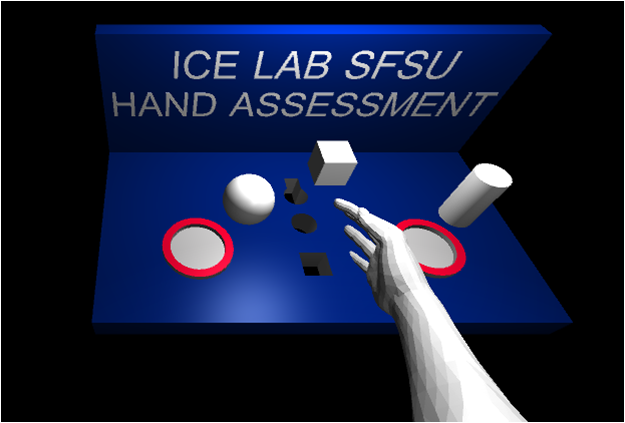 Results
MyoHMI Architecture
Background
Motivation: There is an estimated number of 6.7 million amputees around the world. Developing an inexpensive inutive, and reliable platform would help toward those limbless patients.

Goal: Anticipate the human motion intention in real time from wearable sensors and by using basic Machine Learning algorithms. 

EMG: The application was created through visual studios receives raw EMG from the myo armband through the use of bluetooth low energy (BLE)
References
Objectives
Zhang, X., Chen, X., Li, Y., Wang, Kongqiao., and Yang, J. “A Framework for Hand Gesture Recognition Based on Accelerometer and EMG Sensors.” IEEE Transactions on Systems, Man, and Cybernetics. 41.6 (2011).
Aspires paper 2017
Decision tree. Wikipedia. https://en.wikipedia.org/wiki/Decision_tree
Acknowledgements
This project is supported by the US Department of Education through the Minority Science and Engineering Improvement Program (MSEIP, Award No. P120A150014); and through the Hispanic-Serving Institution Science, Technology, Engineering, and Mathematics (HSI STEM) Program, Award No. P031C110159.   

We would like to thank Dr. Amelito Enriquez from Canada College for the opportunity to participate in this internship and for guiding us through the whole program. Also, we would like to express ur appreciation to Dr. Xiaorong Zhang from San Francisco State University, our faculty advisor, and our San Francisco State graduate mentor, Alexander David, for all his guidance and advice throughout the whole internship.
[Speaker Notes: Feature Calculator: 
data windowing: uses overlapping sliding window, it  allow the application to obtain a denser data set, meaning the receiving device allows input of many sets of data and perform analysis  before waiting for an acknowledgment or the current window to finish
Feature extraction:


Classifications and cross validations:]